Unit 13
WHAT DO YOU DO 
IN YOUR FREE TIME?
Lesson 1
Vocabulary
Vocabulary
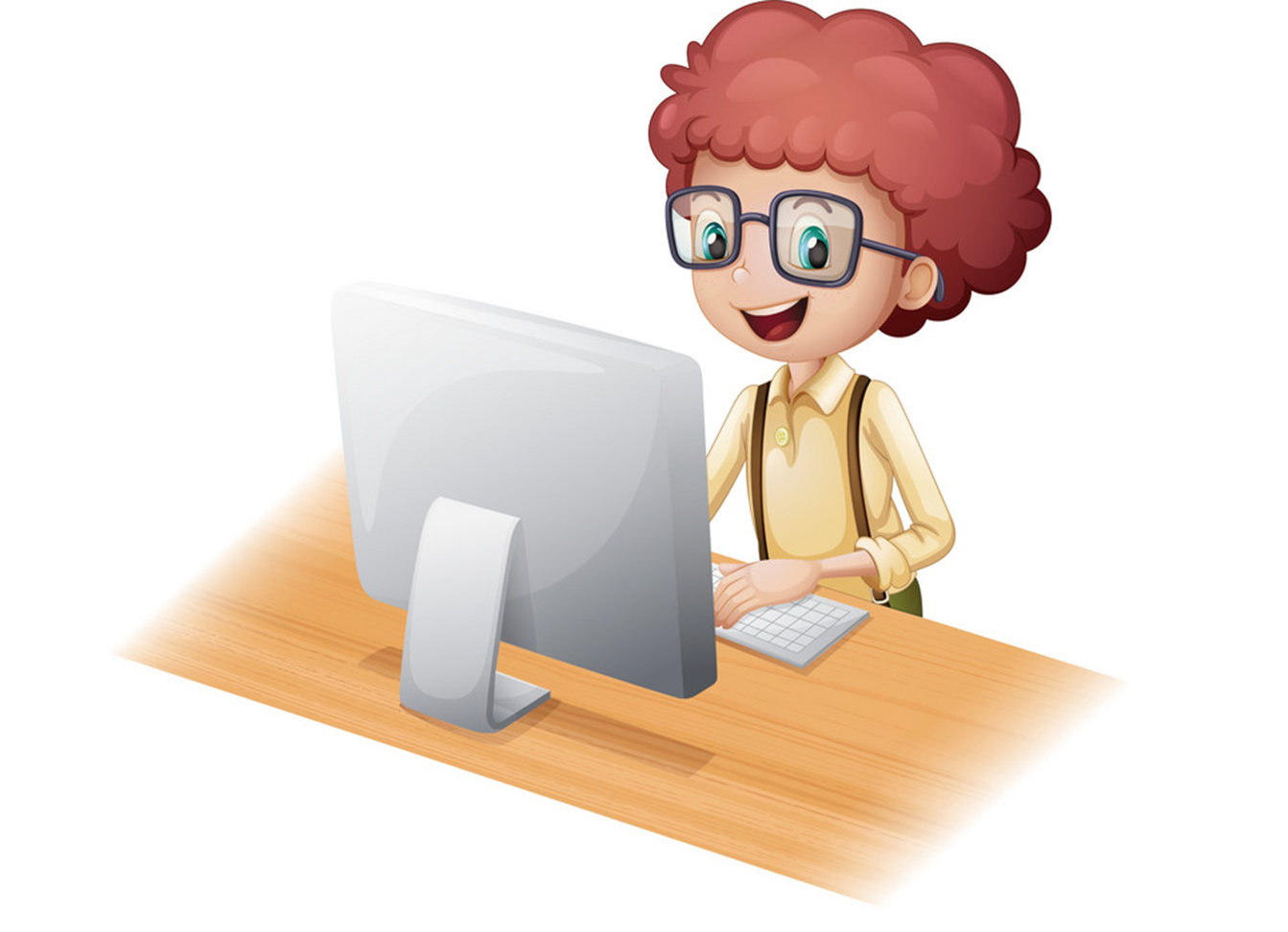 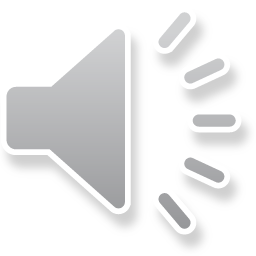 surf the Internet
/sɜːf ði: ˈɪntəˌnɛt/
Vocabulary
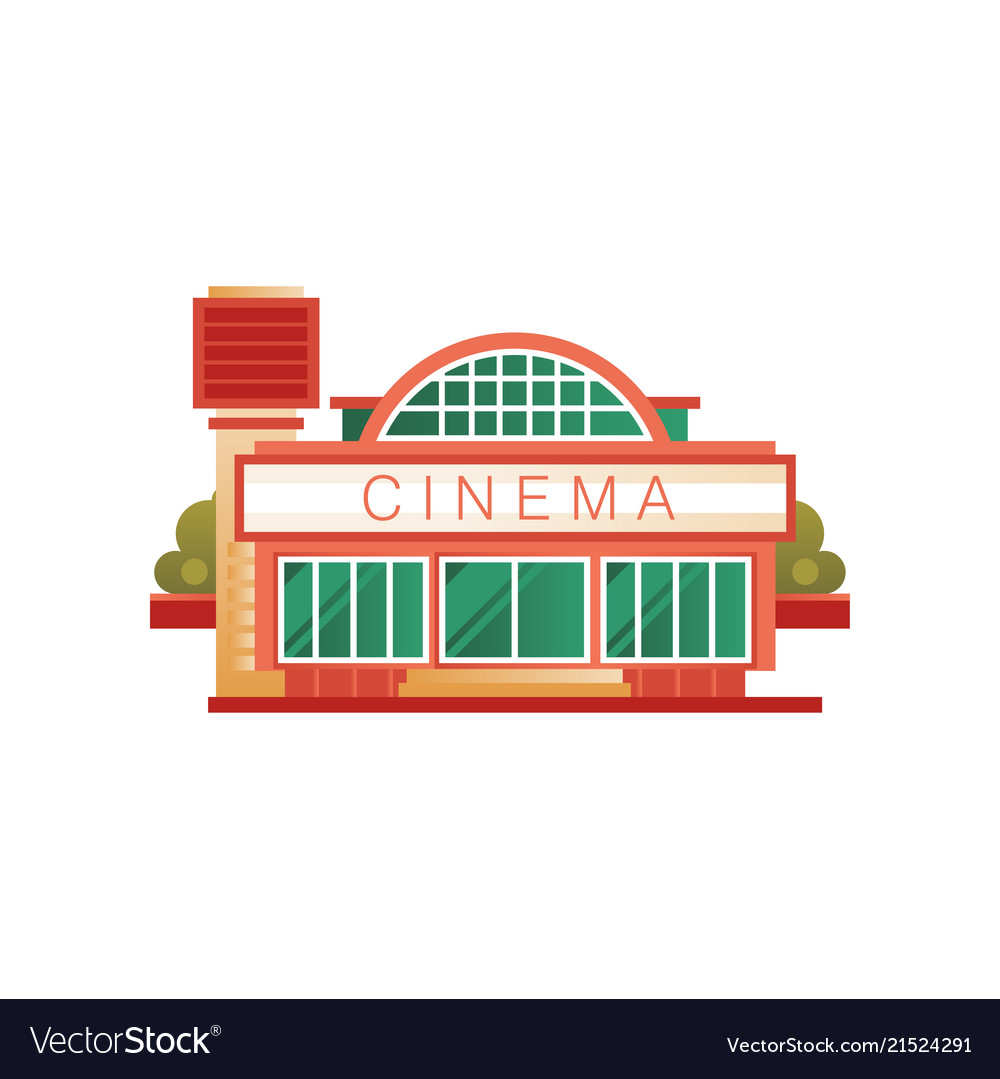 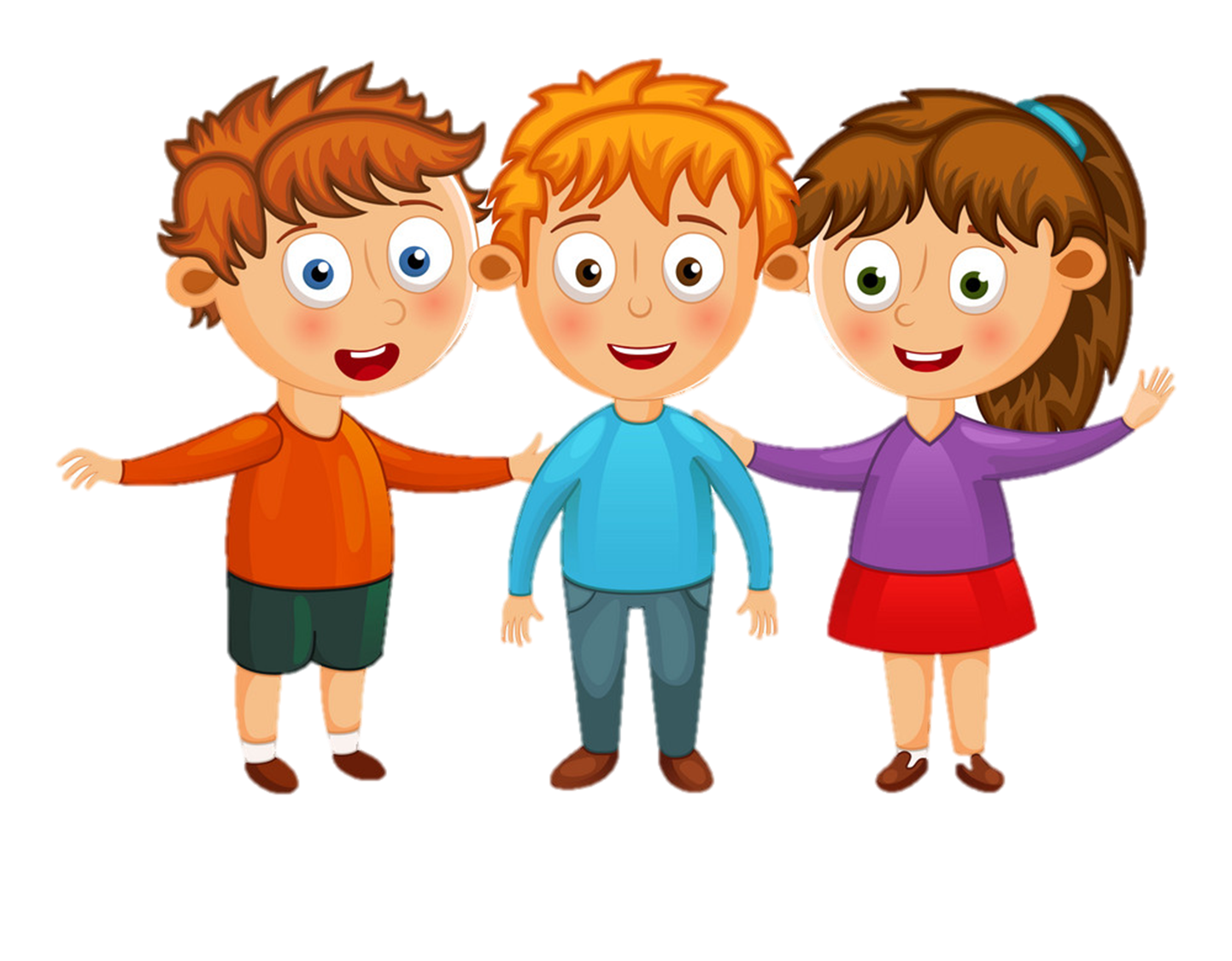 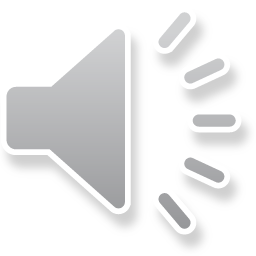 go to the cinema
/gəʊ tə ðə ˈsɪnəmə/
Vocabulary
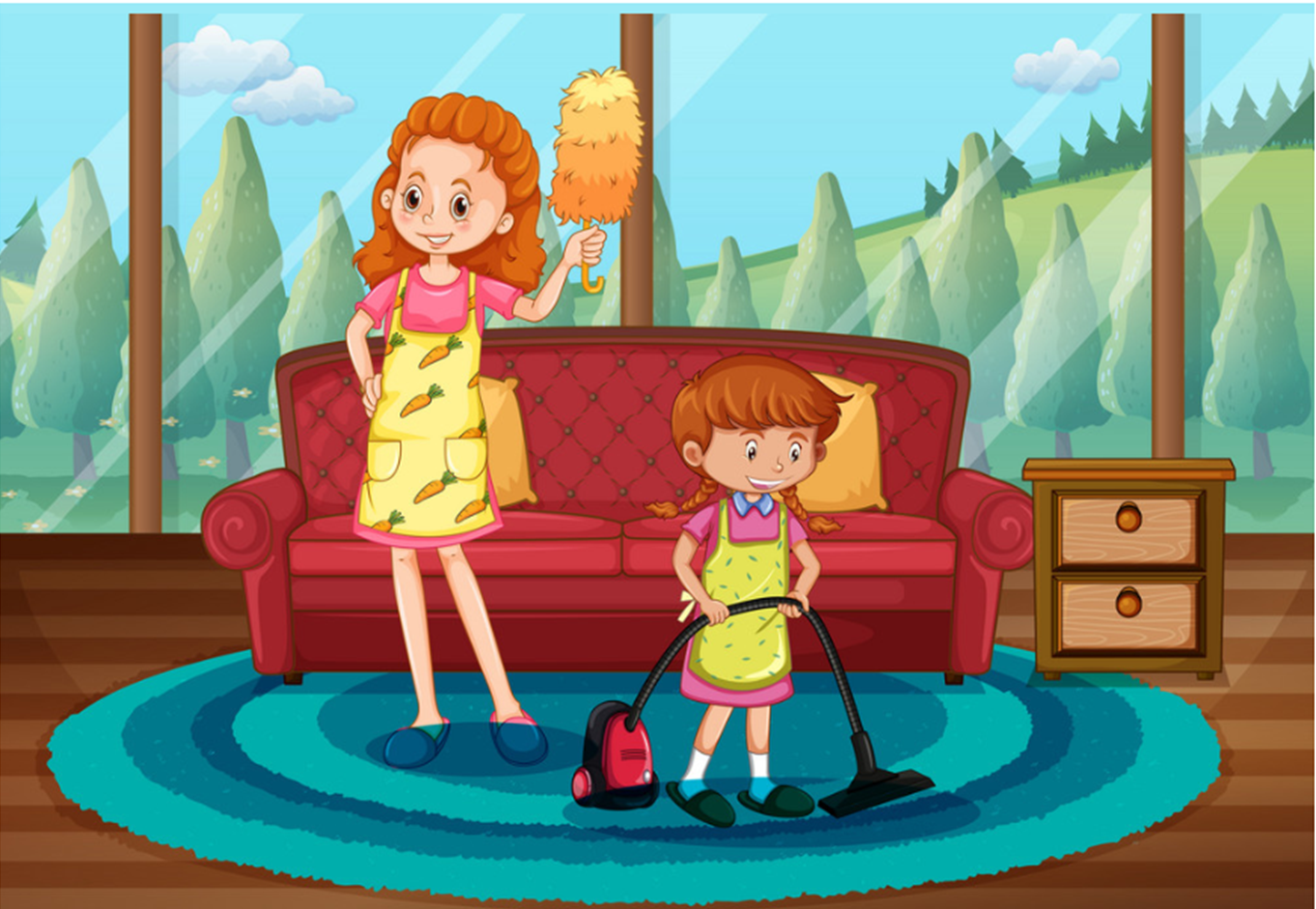 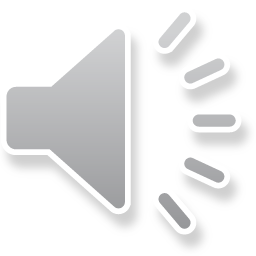 clean the house
/kliːn ðə haʊs/
Vocabulary
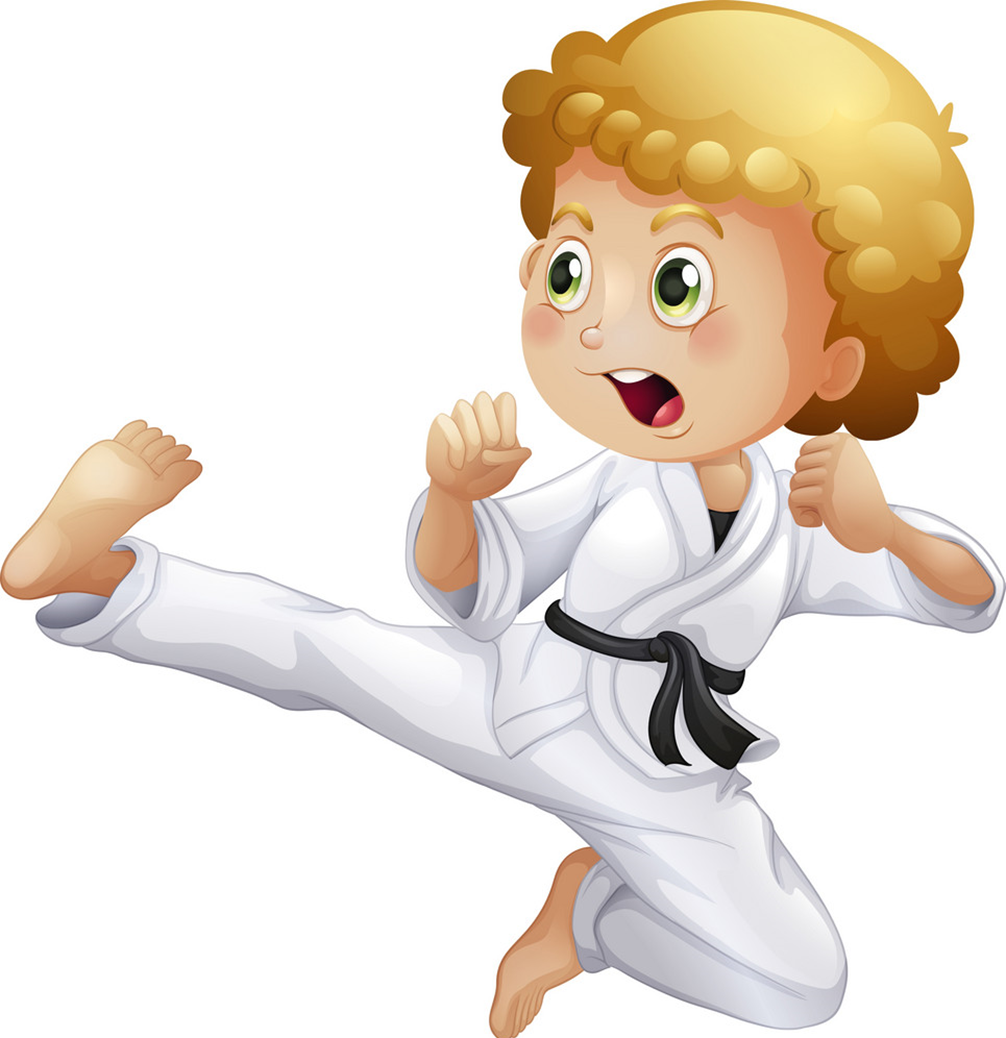 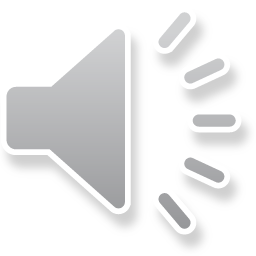 do karate
/dʊ kəˈrɑːti/
Vocabulary
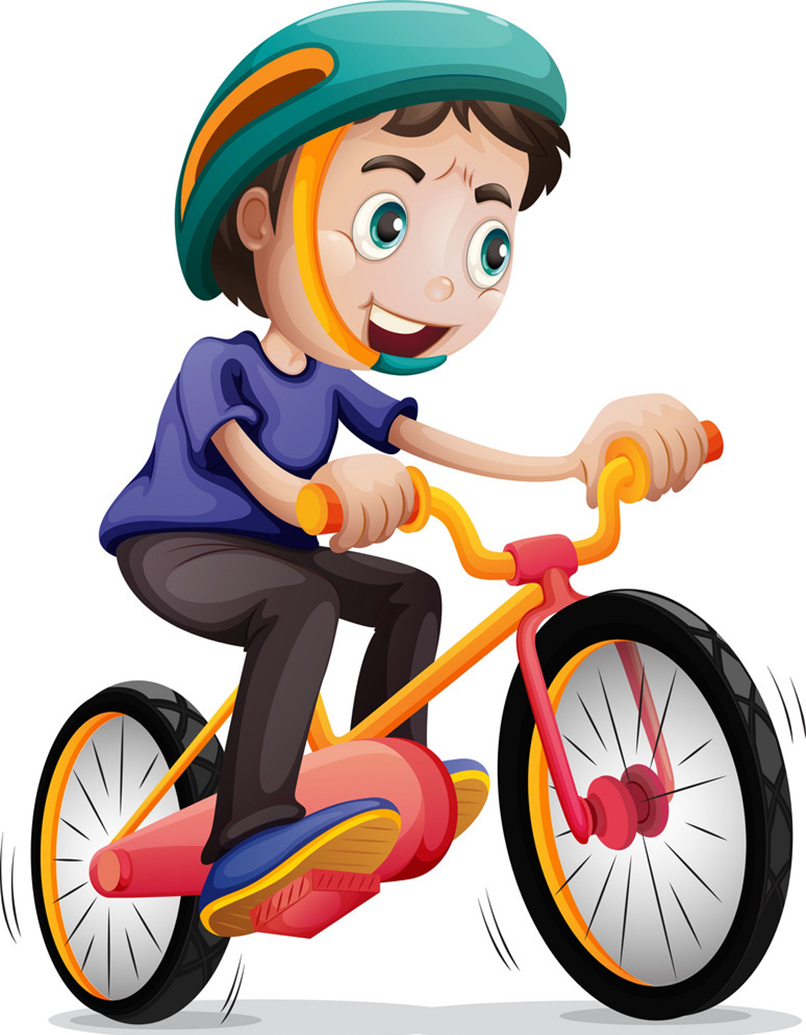 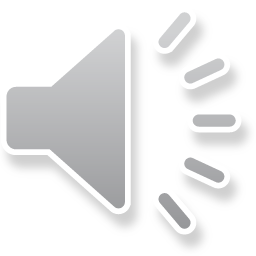 ride my bike
/raɪd maɪ baɪk/
Vocabulary
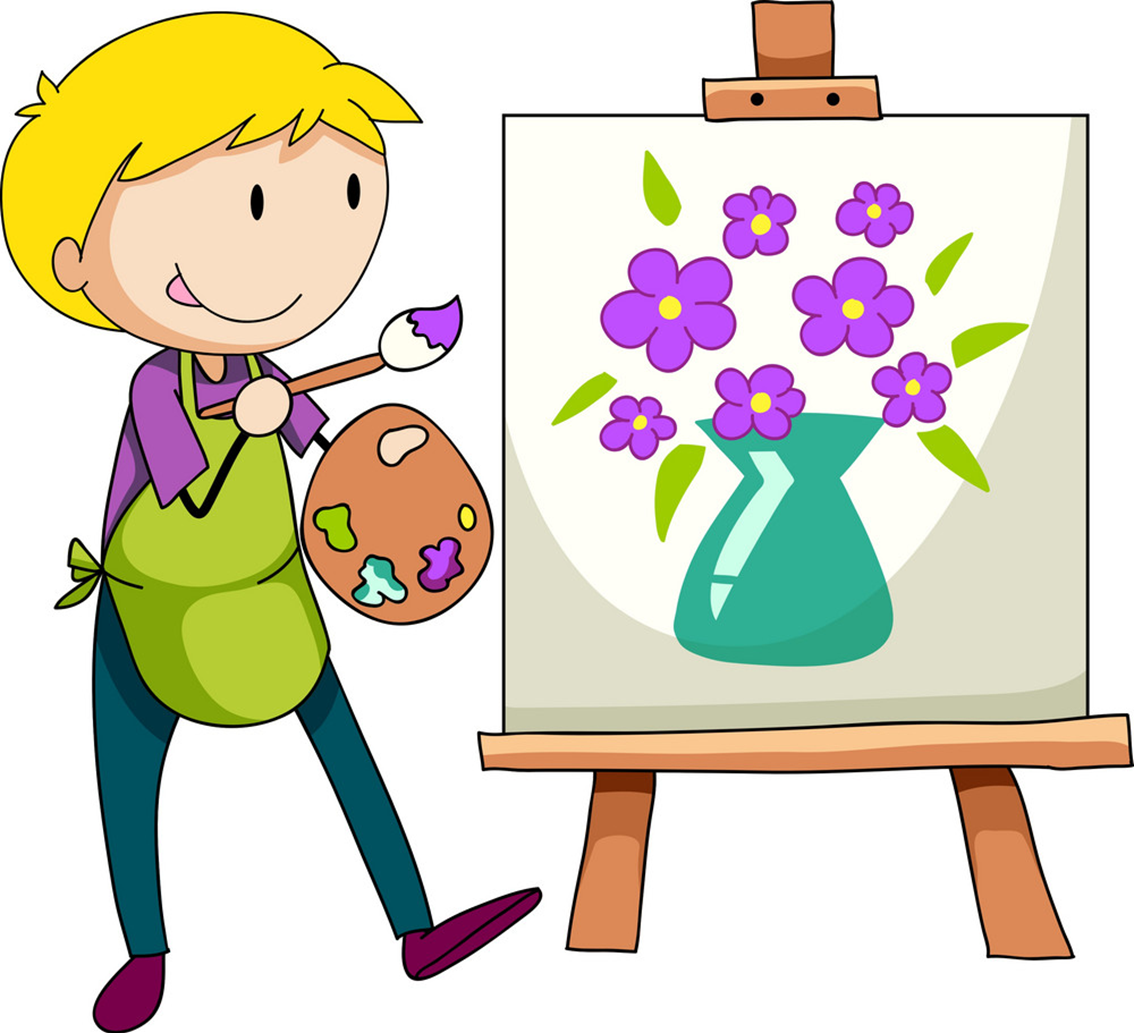 draw pictures
/drɔ ˈpɪkʧərz/
Vocabulary
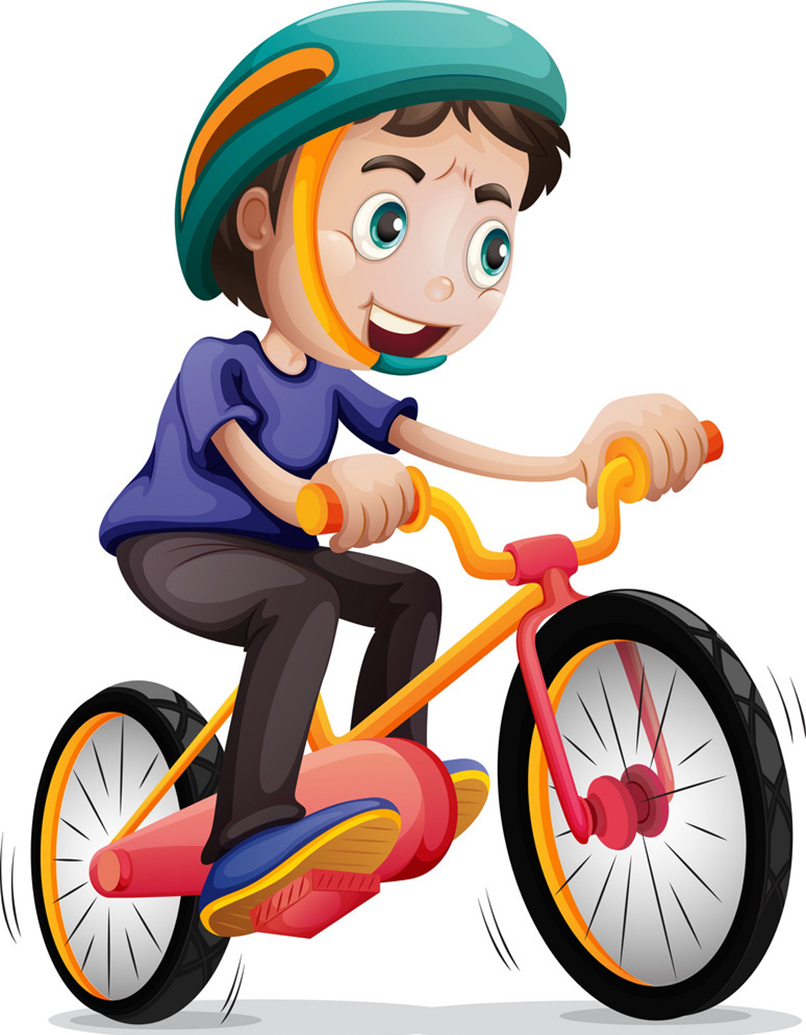 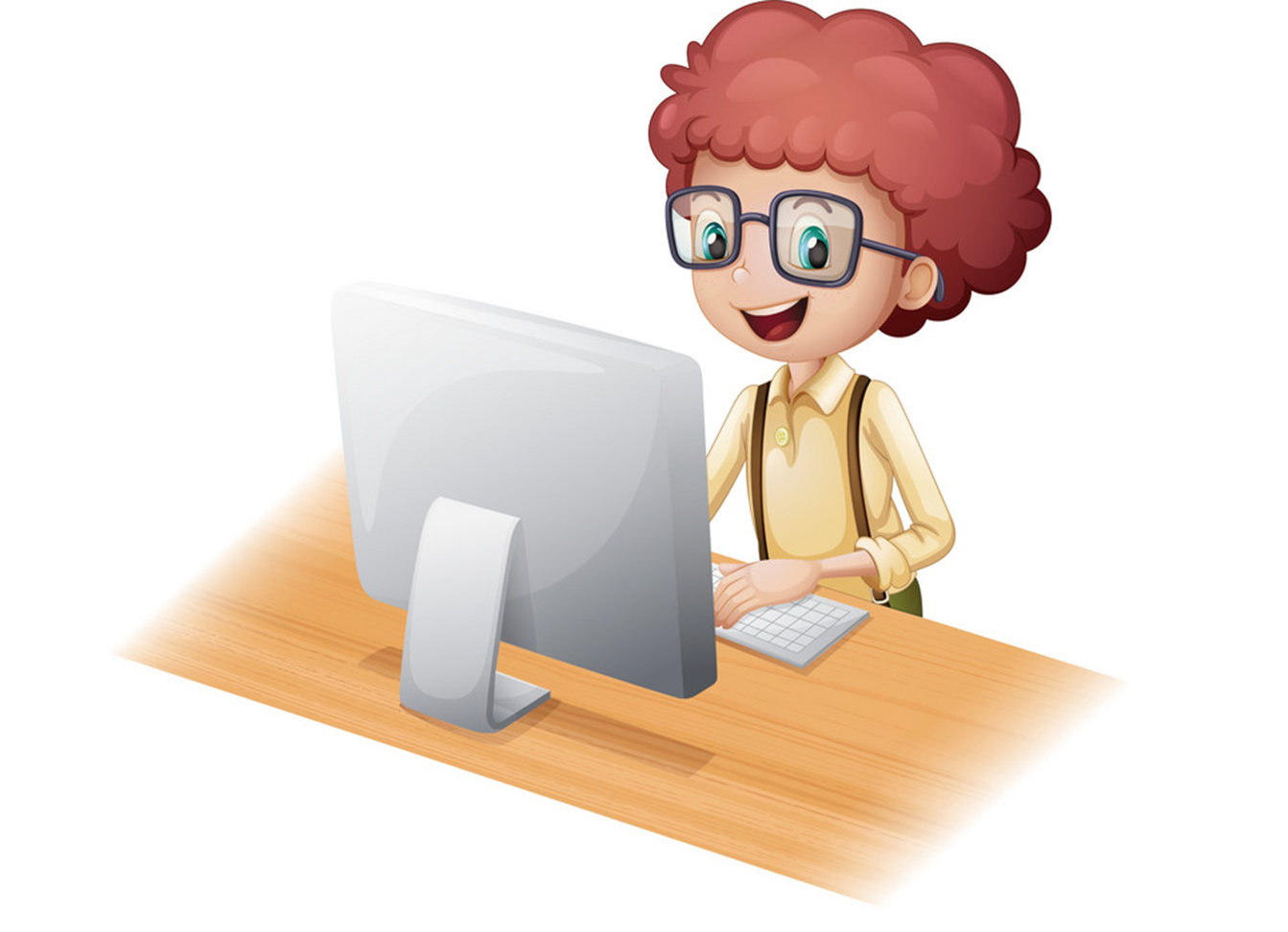 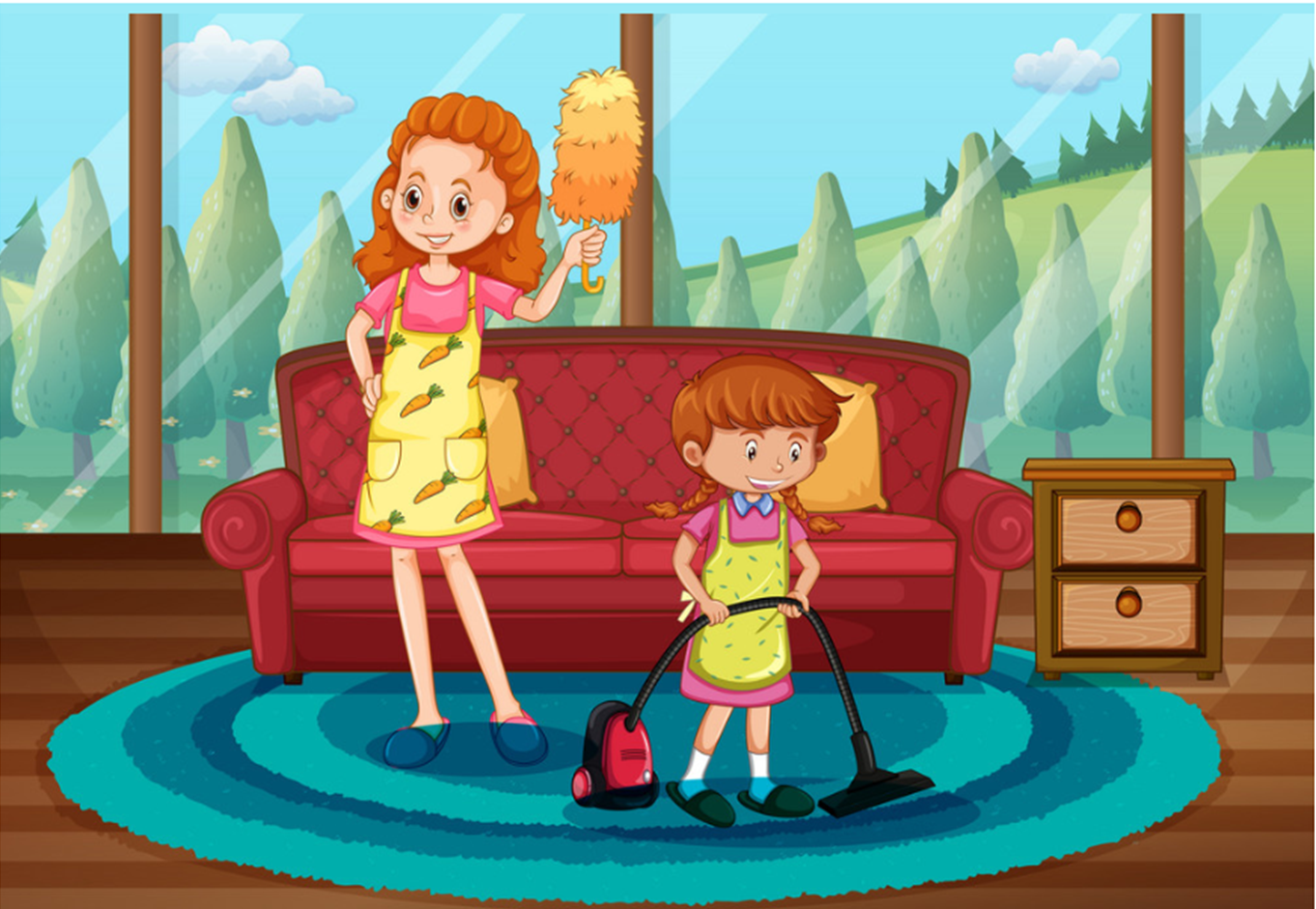 clean the house
ride my bike
surf the Internet
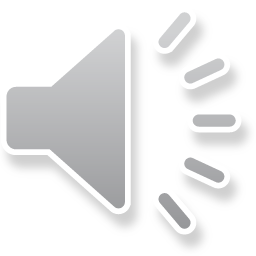 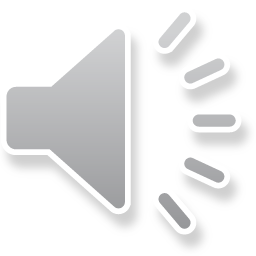 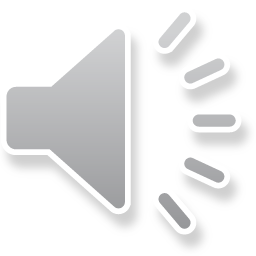 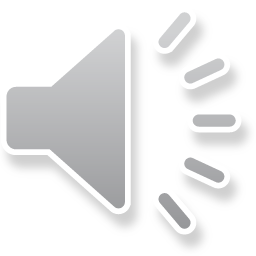 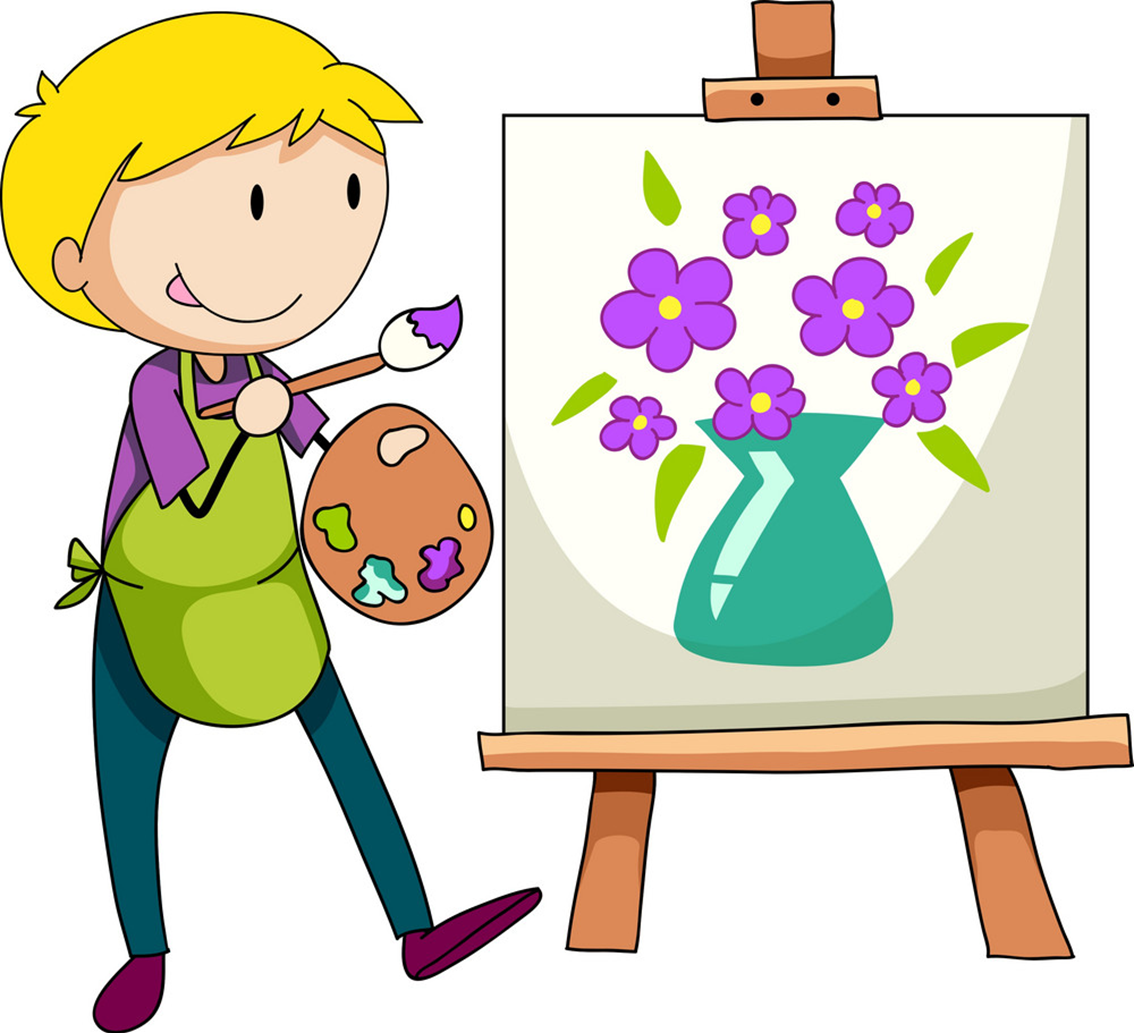 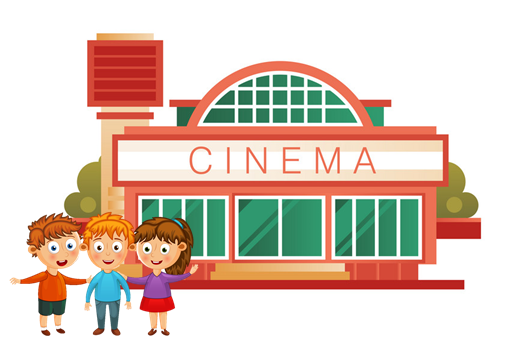 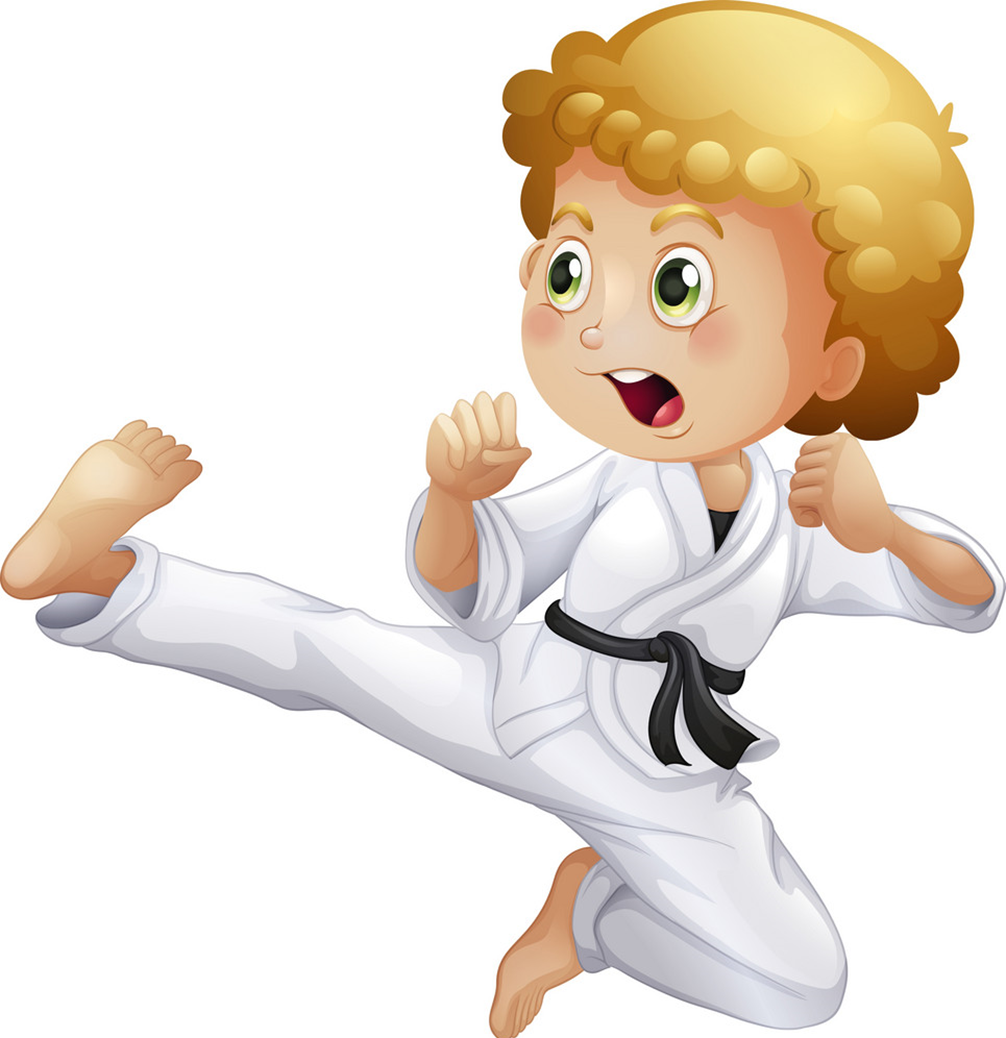 do karate
go to the cinema
draw pictures
Grammar
1. Look, listen and repeat
What are you doing?
Hi, Nam.
Hi, Tom. Come in.
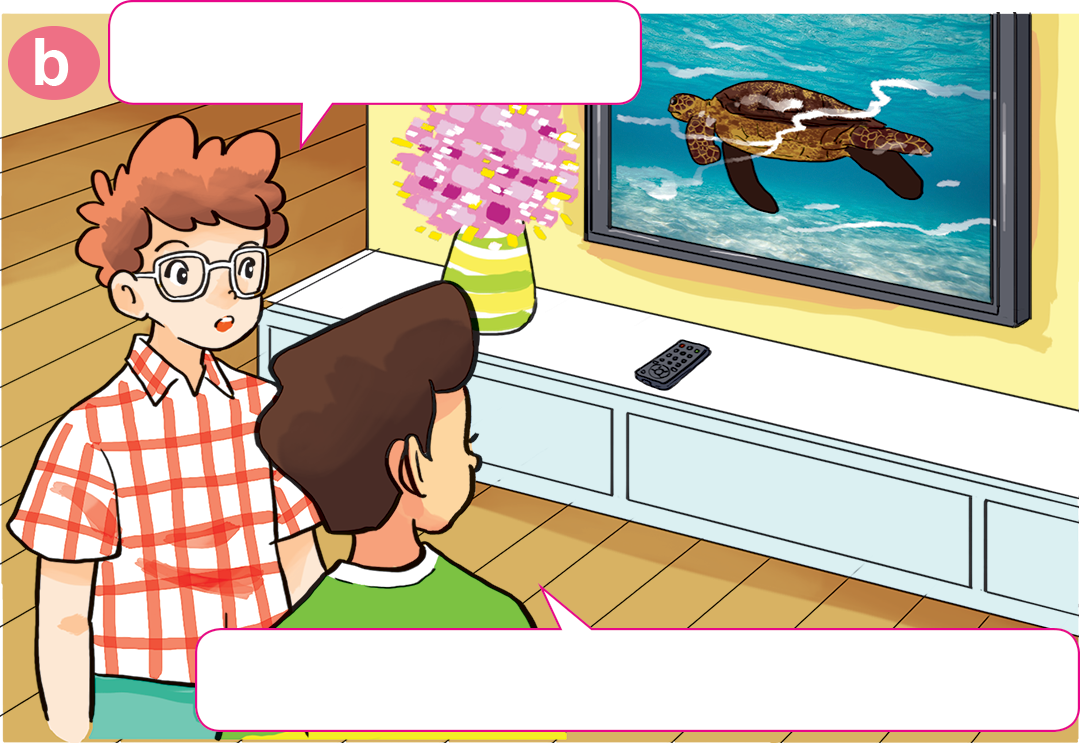 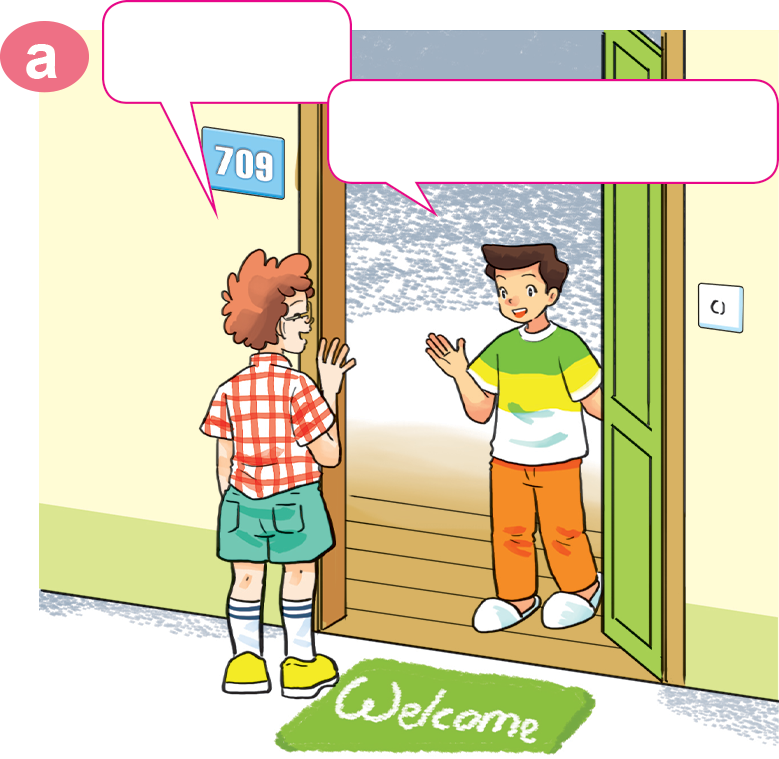 I'm watching The World of Animals.
Do you like watching animal programmes?
What about you? What do you do in your free time?
Yes. I often watch them in my free time.
I ride my bike in the park.
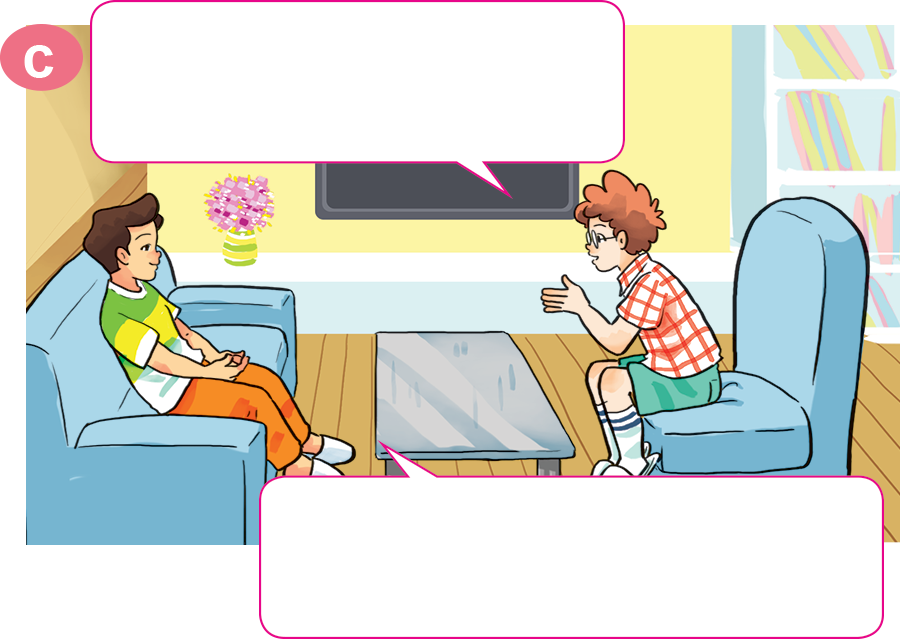 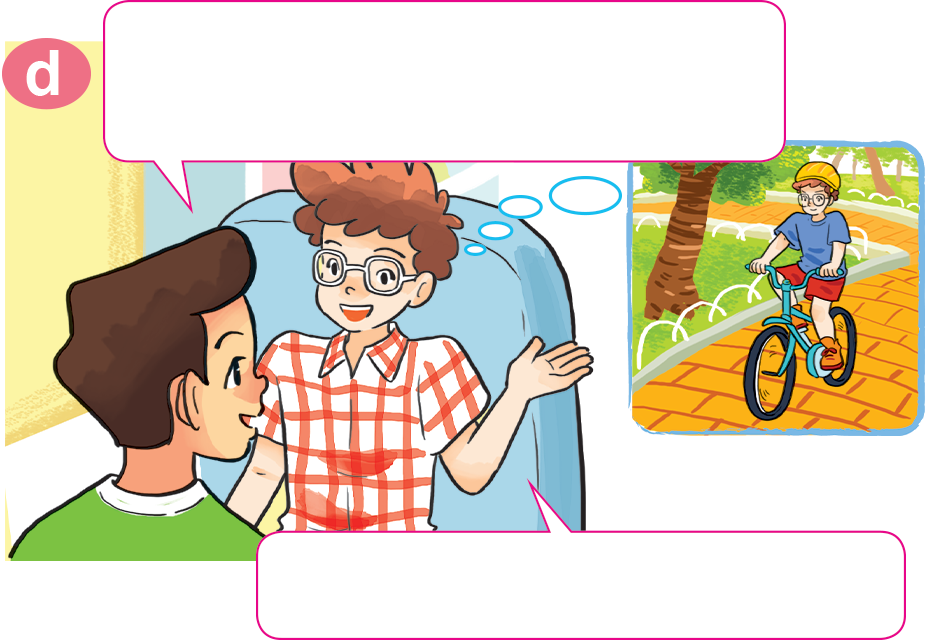 Model sentence
What do you do in your free time?
I ______________________.
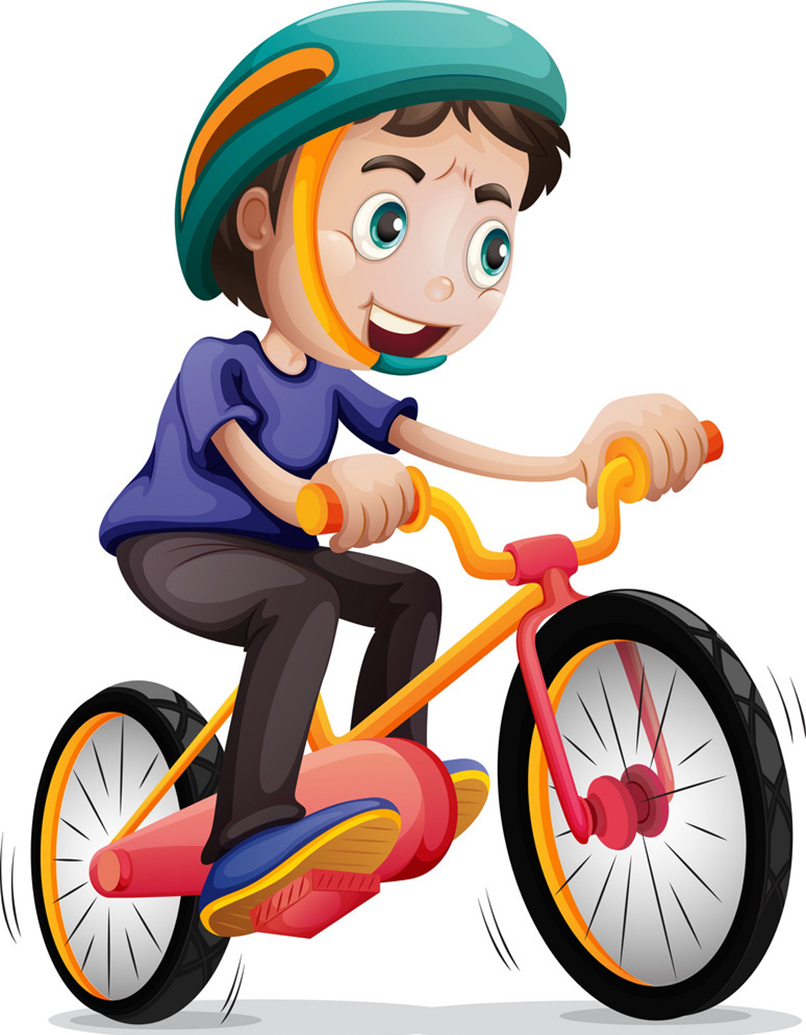 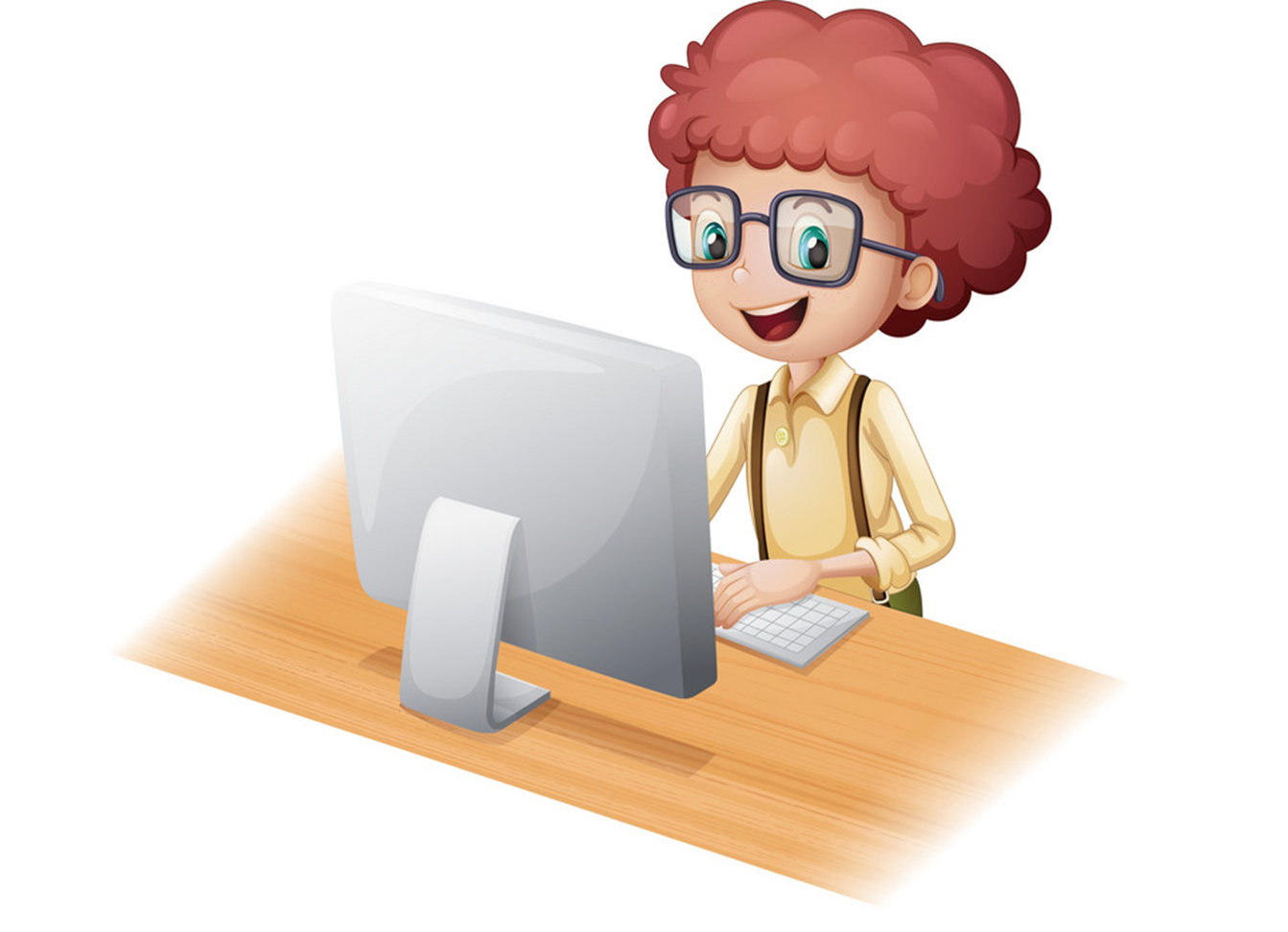 ride my bike
surf the Internet
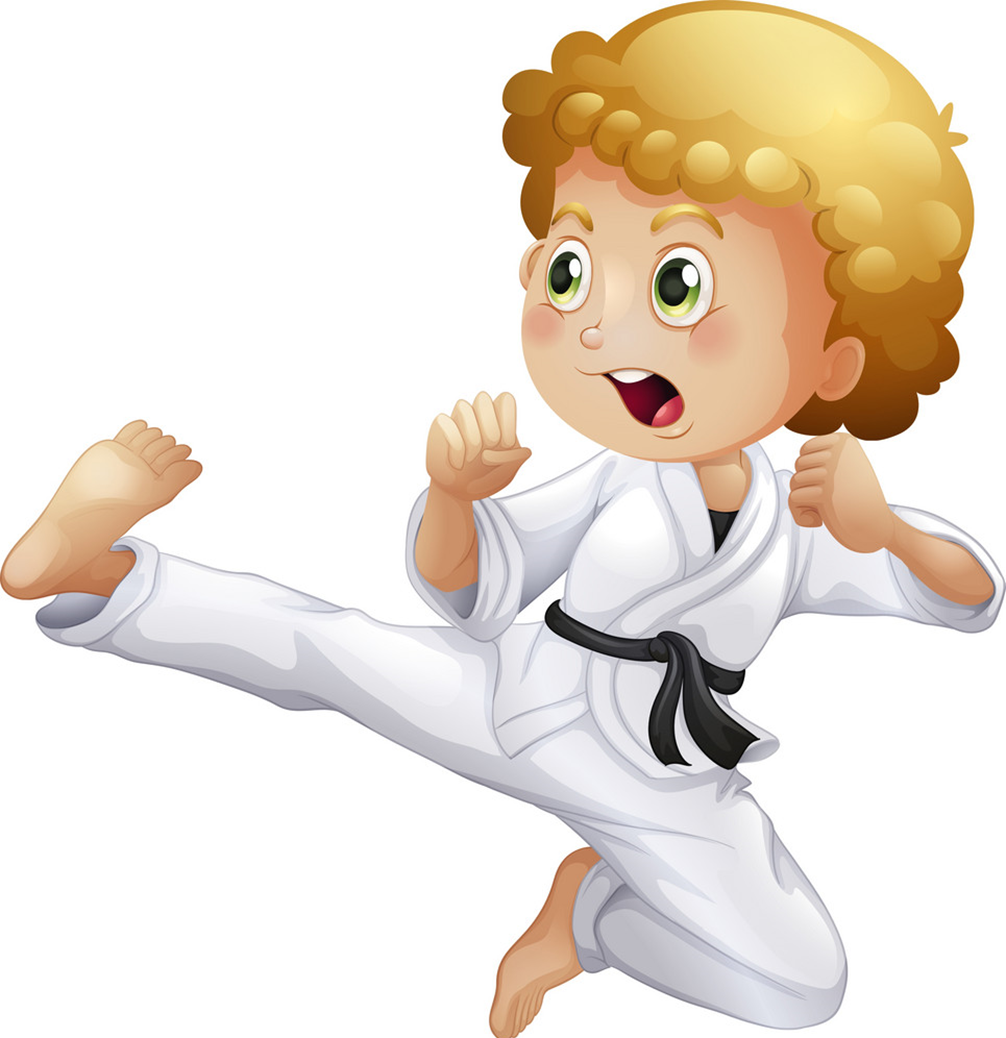 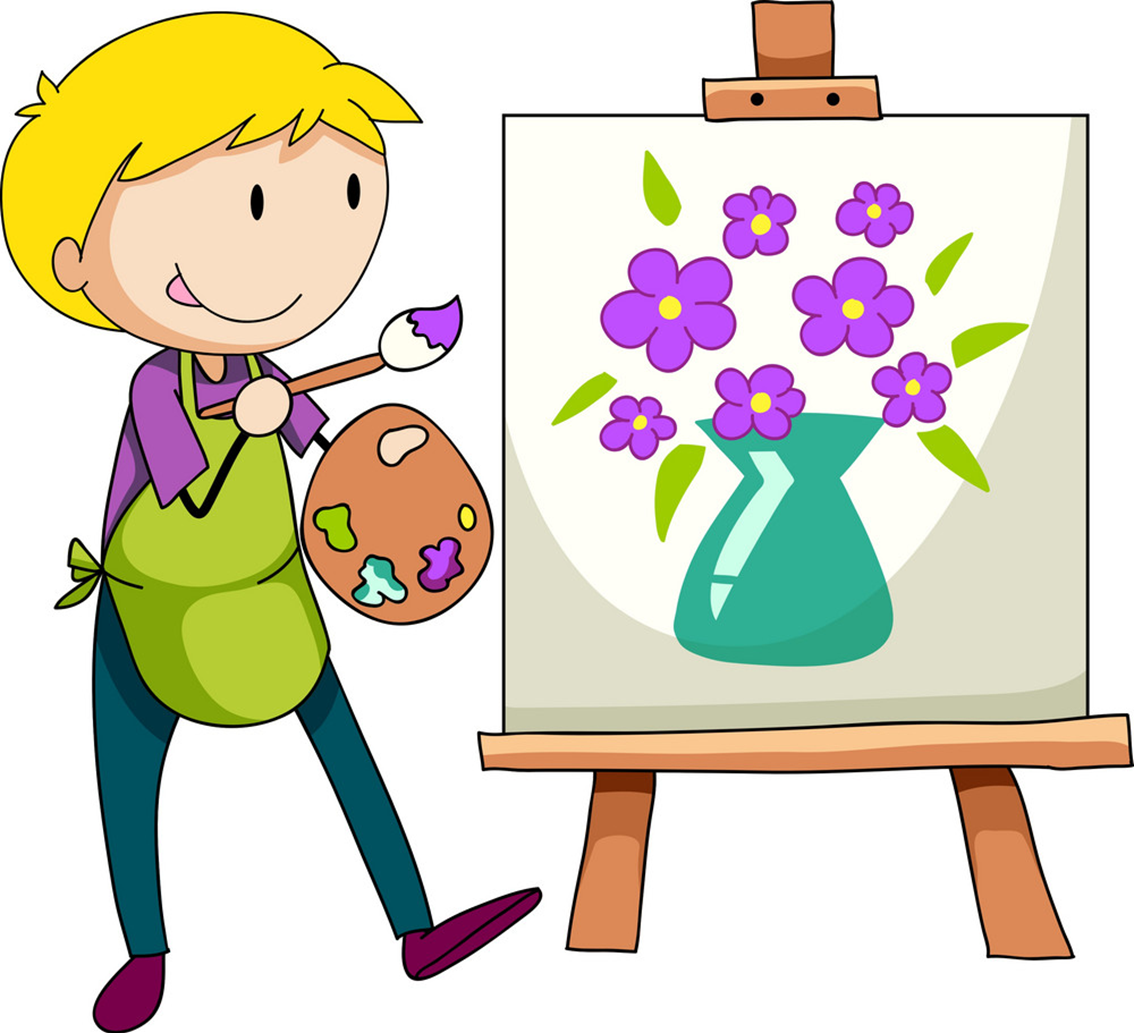 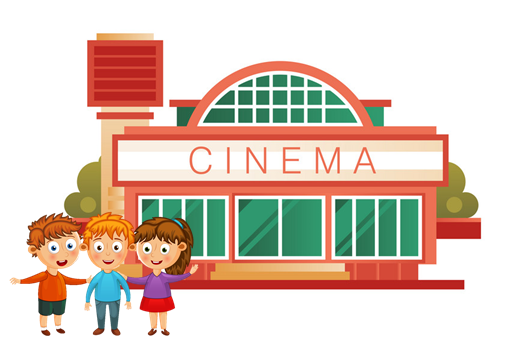 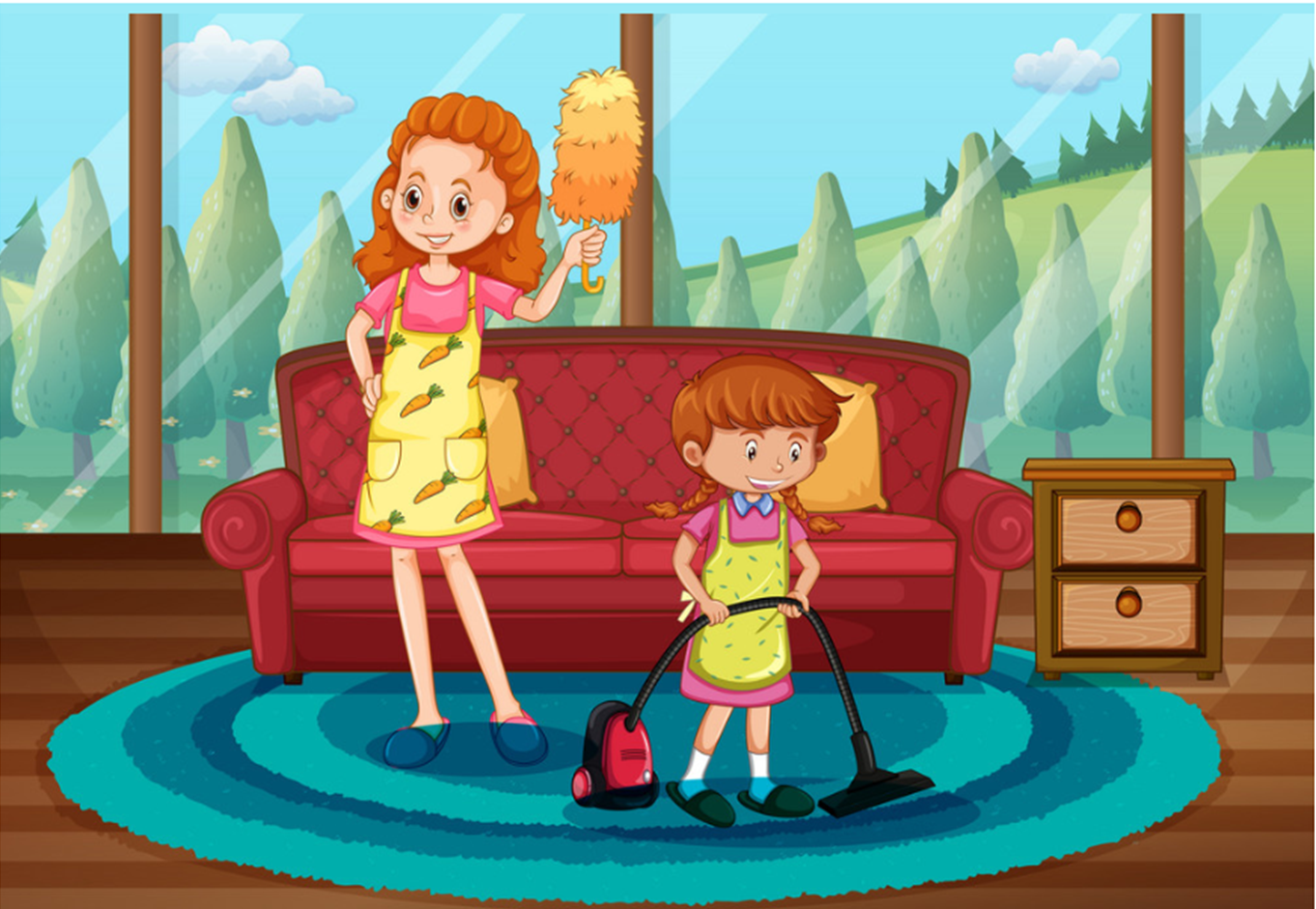 do karate
draw pictures
go to the cinema
clean the house
2. Point and say.
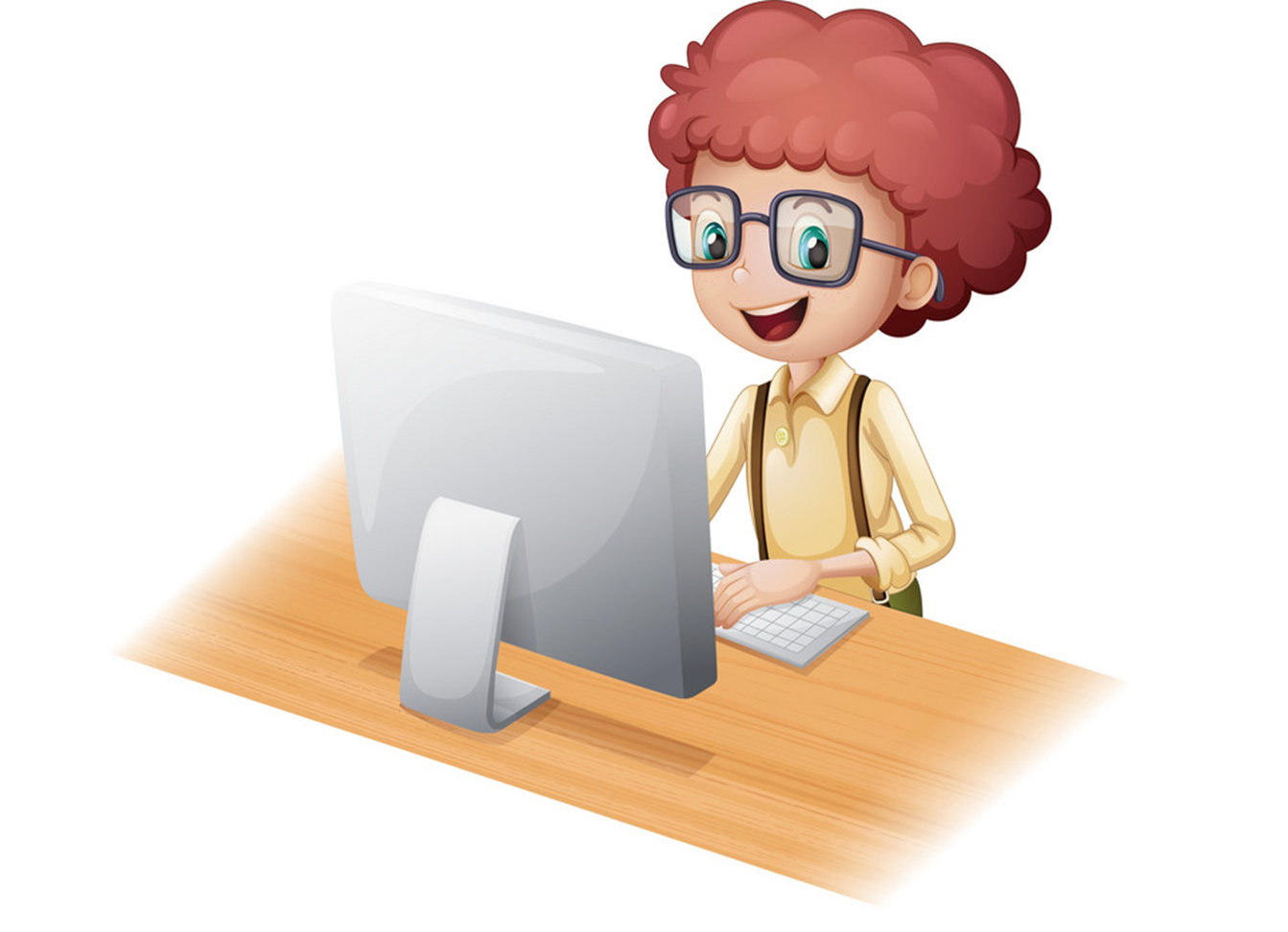 What do you do in your free time?
surf the Internet
I ______________________.
2. Point and say.
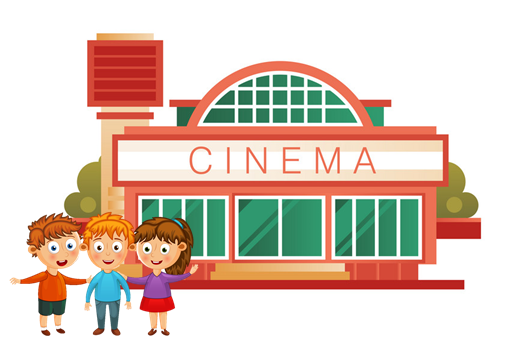 What do you do in your free time?
go to the cinema
I ______________________.
2. Point and say.
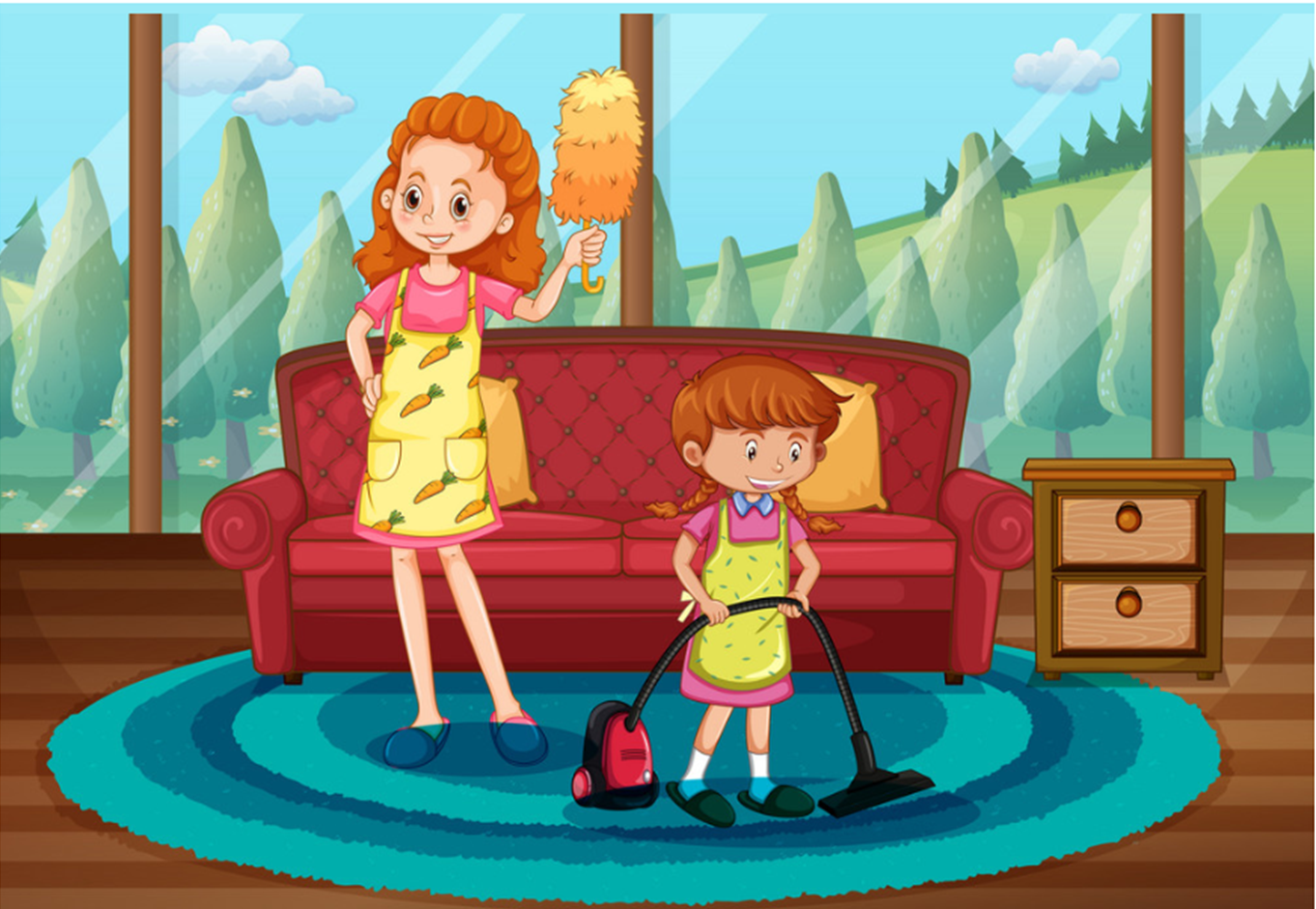 What do you do in your free time?
clean the house
I ______________________.
2. Point and say.
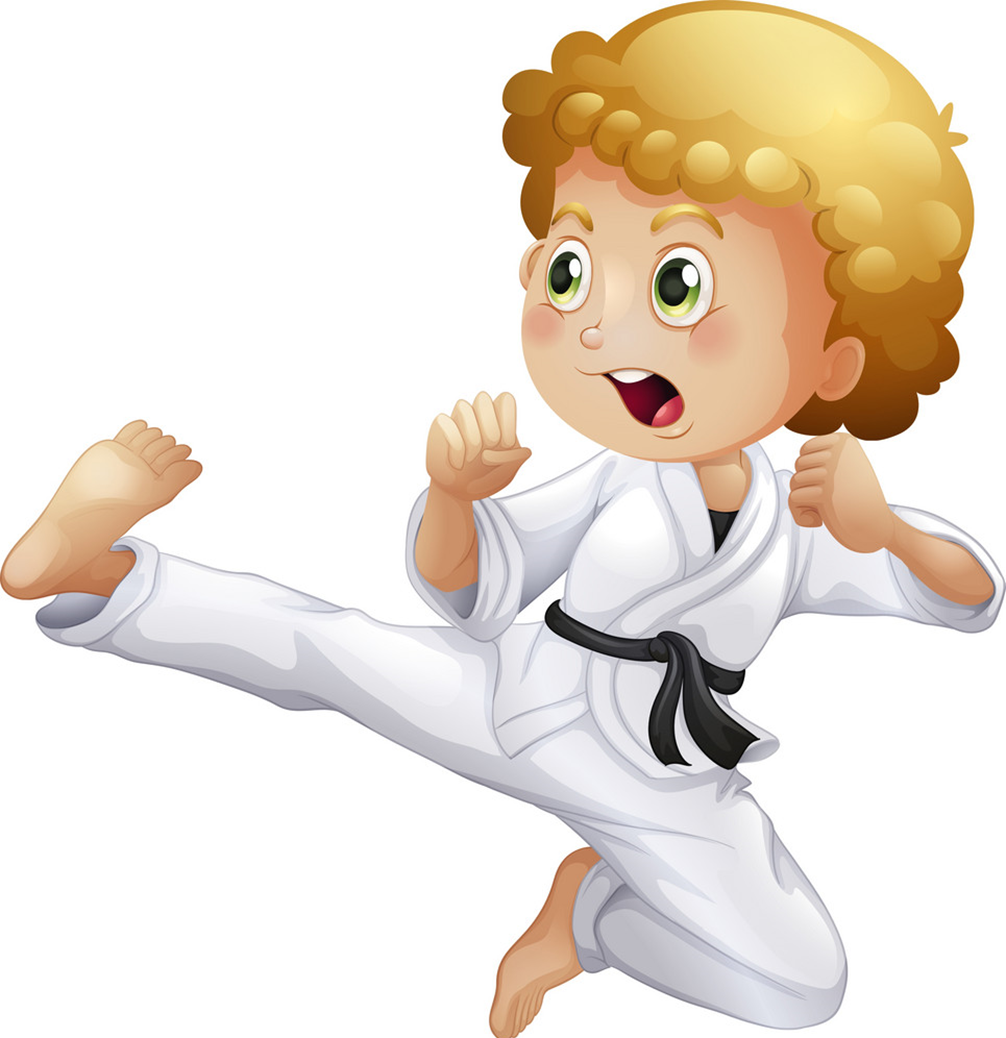 What do you do in your free time?
do karate
I ______________________.
4. Listen and tick.
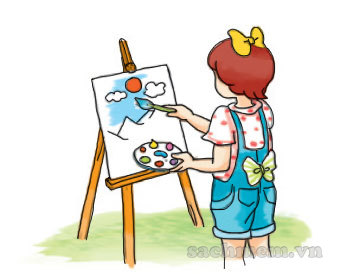 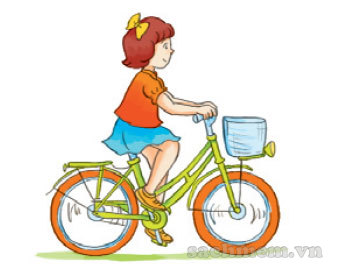 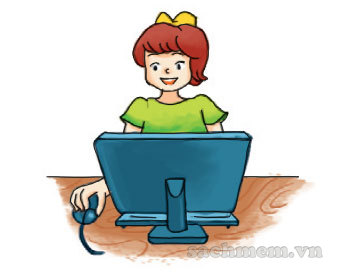 a
b
c

a
b
c
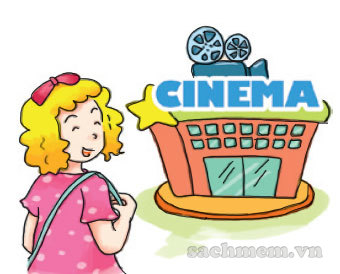 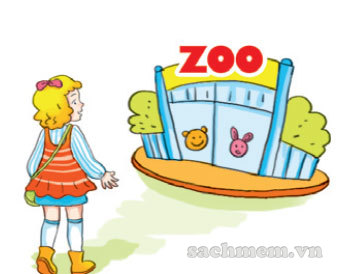 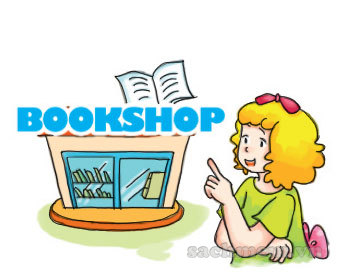 
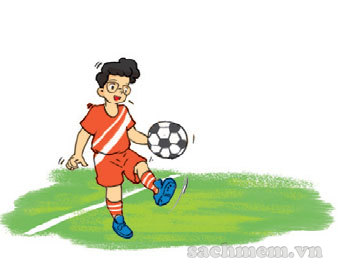 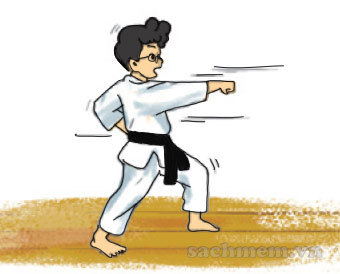 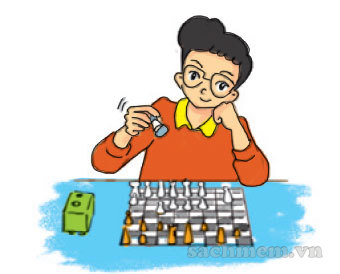 a
b
c

5. Read and complete
Twice
songs
free
go
watch
Hoa: What do you do in your (1) ______ time, Quan?
Quan: I often (2) ______  sports programmes on TV. 
What about you, Hoa?
Hoa: I (3)  ______  to the music club with my friends.
Quan: How often do you go to the music club?
Hoa: (4)  ______  a week.
Quan: What do you do there?
Hoa: I dance and sing (5) ______.
free
watch
go
Twice
songs
6. Let’s play.
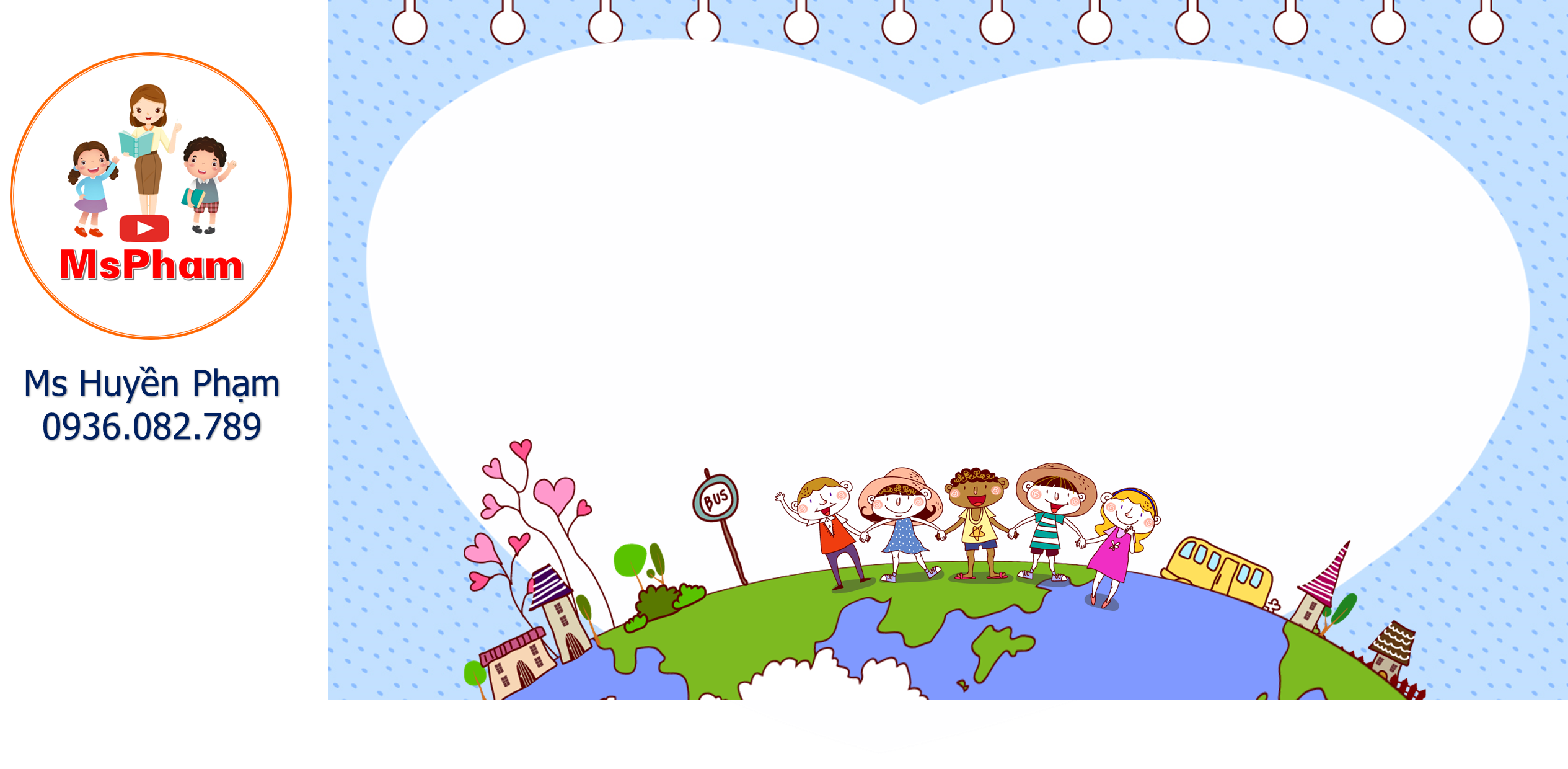 Green Earth
PLAY
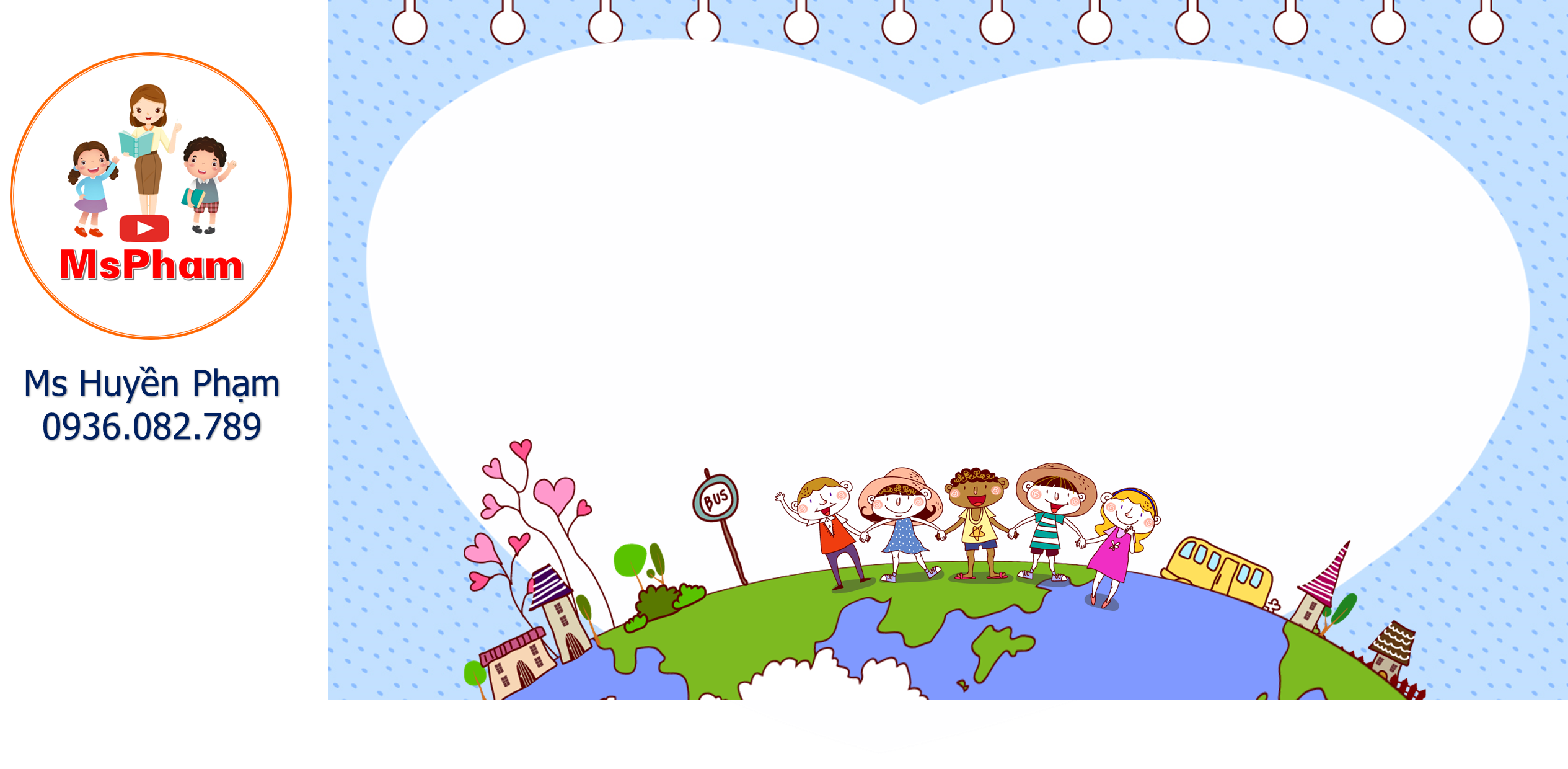 What do you do in your free time?
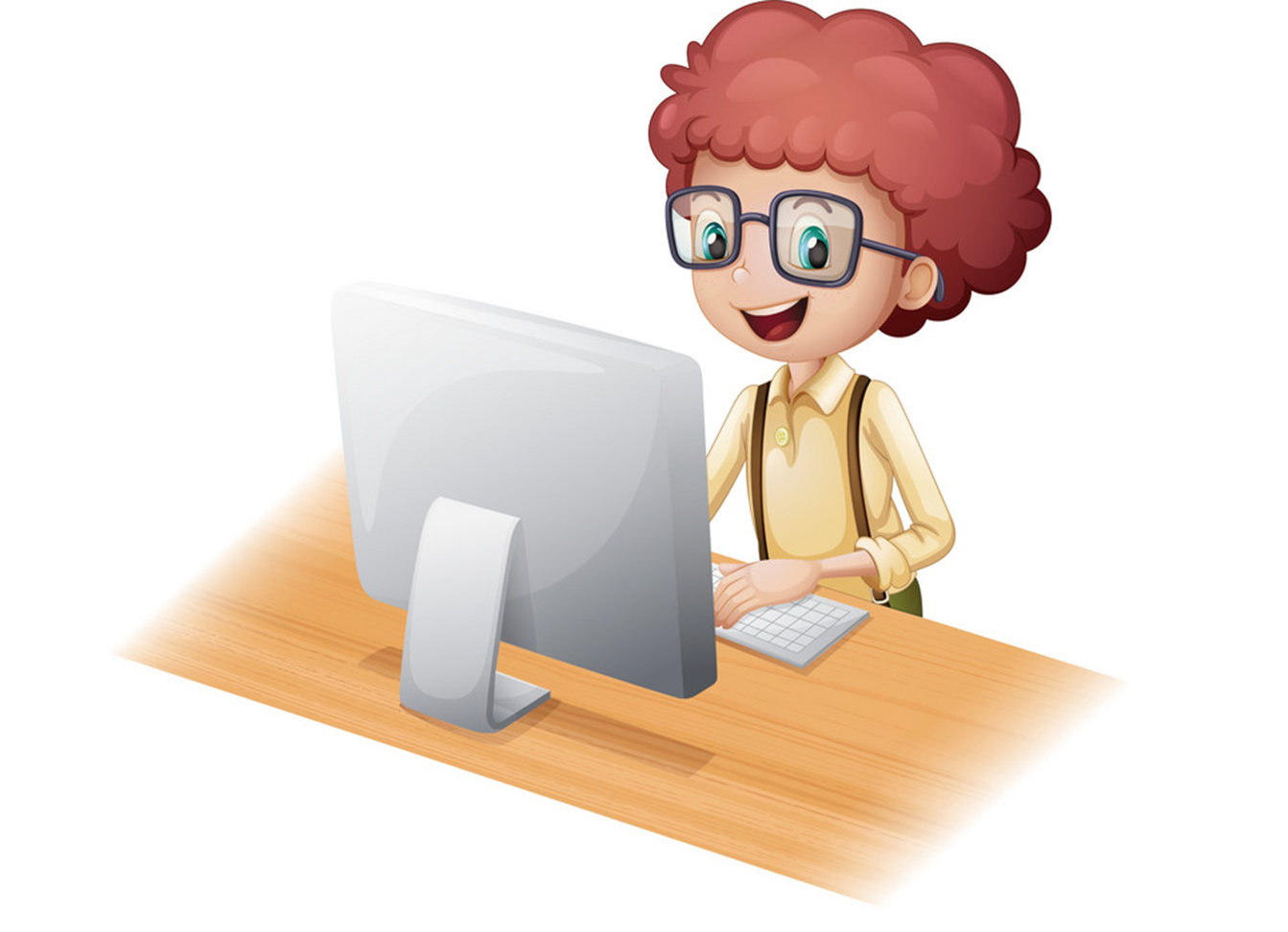 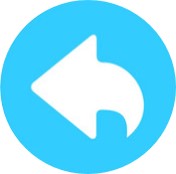 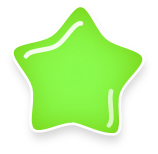 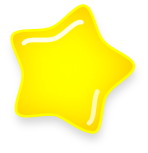 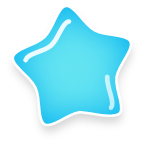 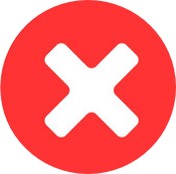 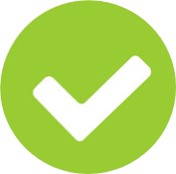 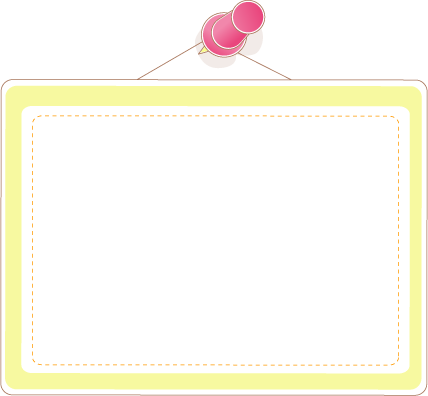 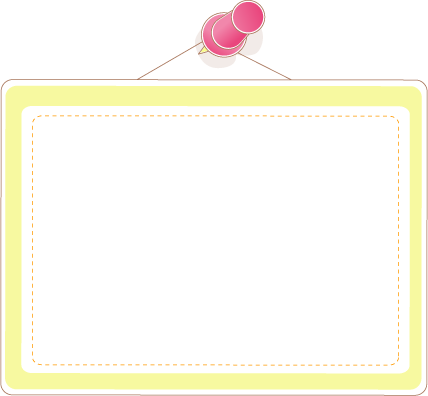 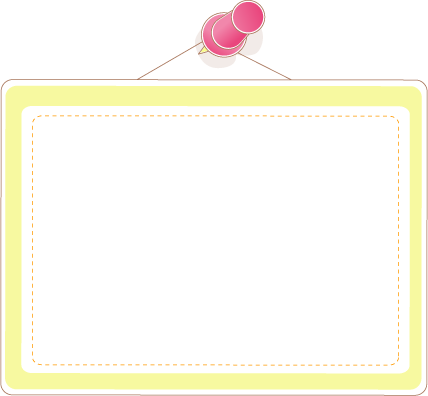 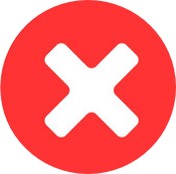 Go to the cinema
surf the Internet
Go to the zoo
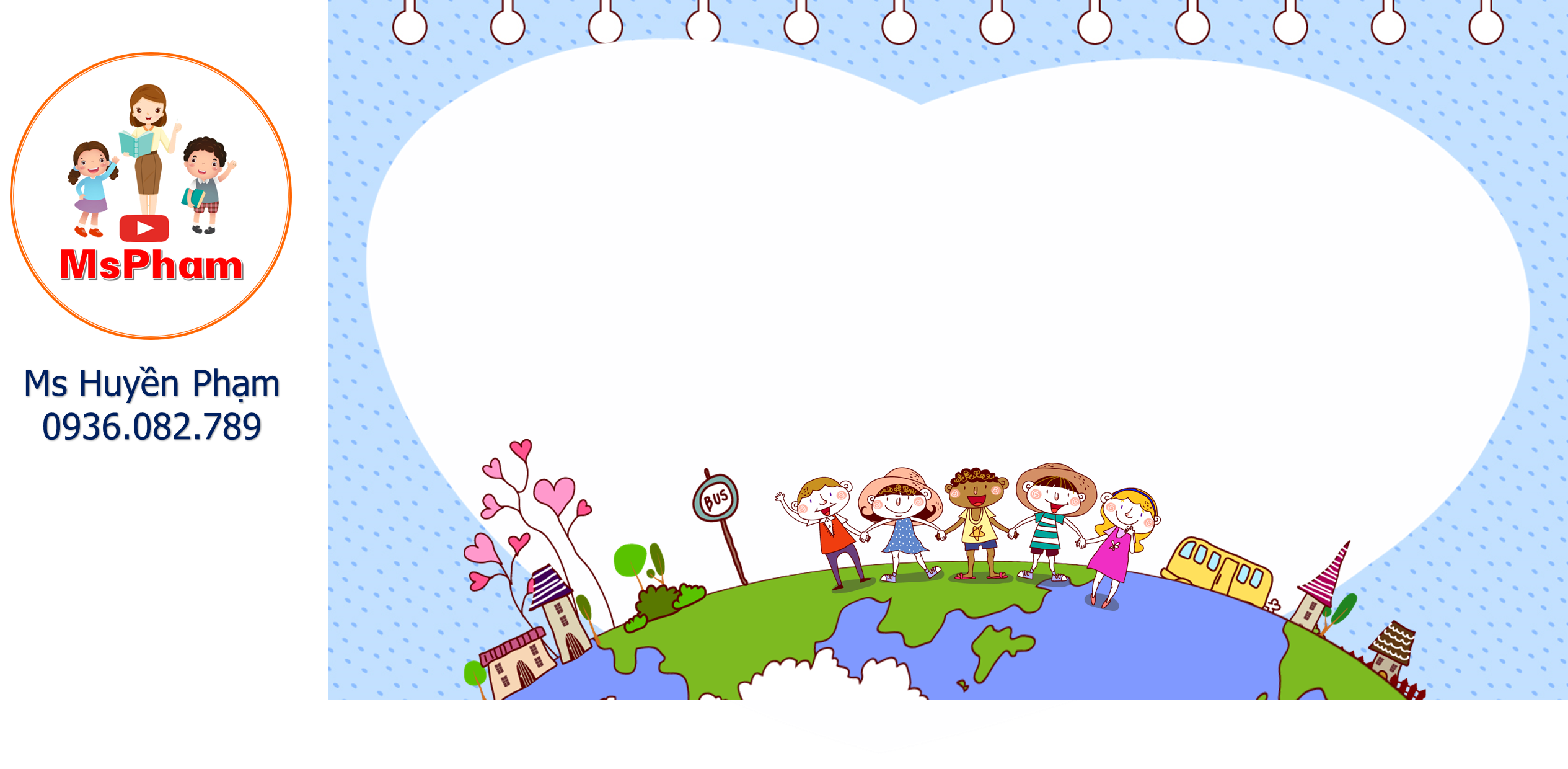 What do you do in your free time?
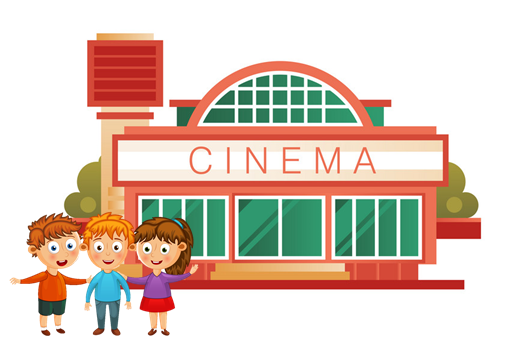 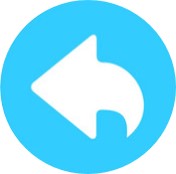 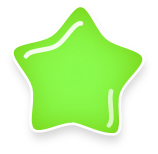 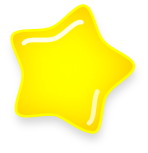 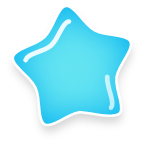 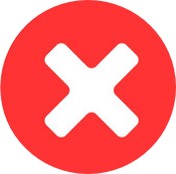 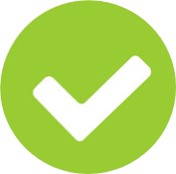 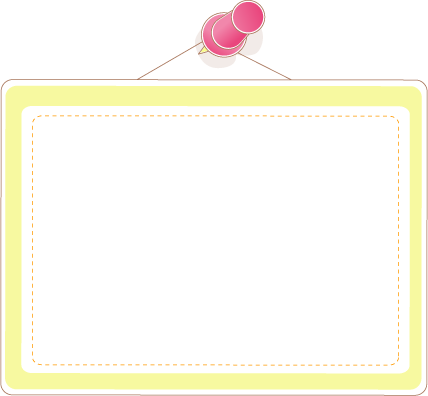 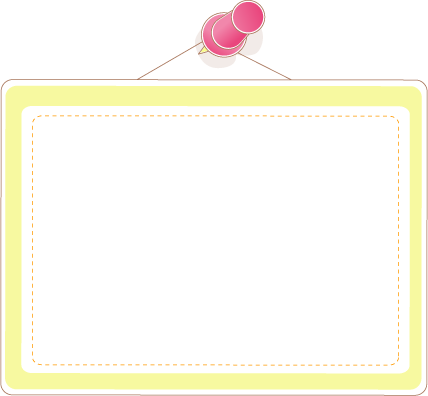 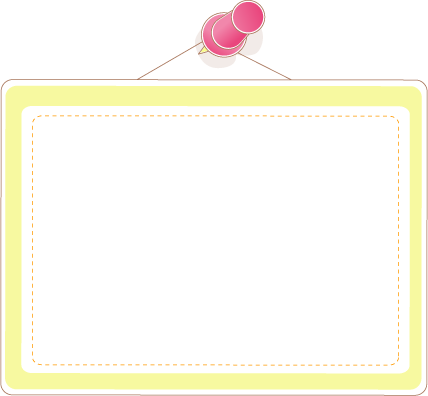 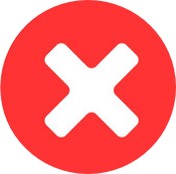 Go to the library
Go to the cinema
Go to the zoo
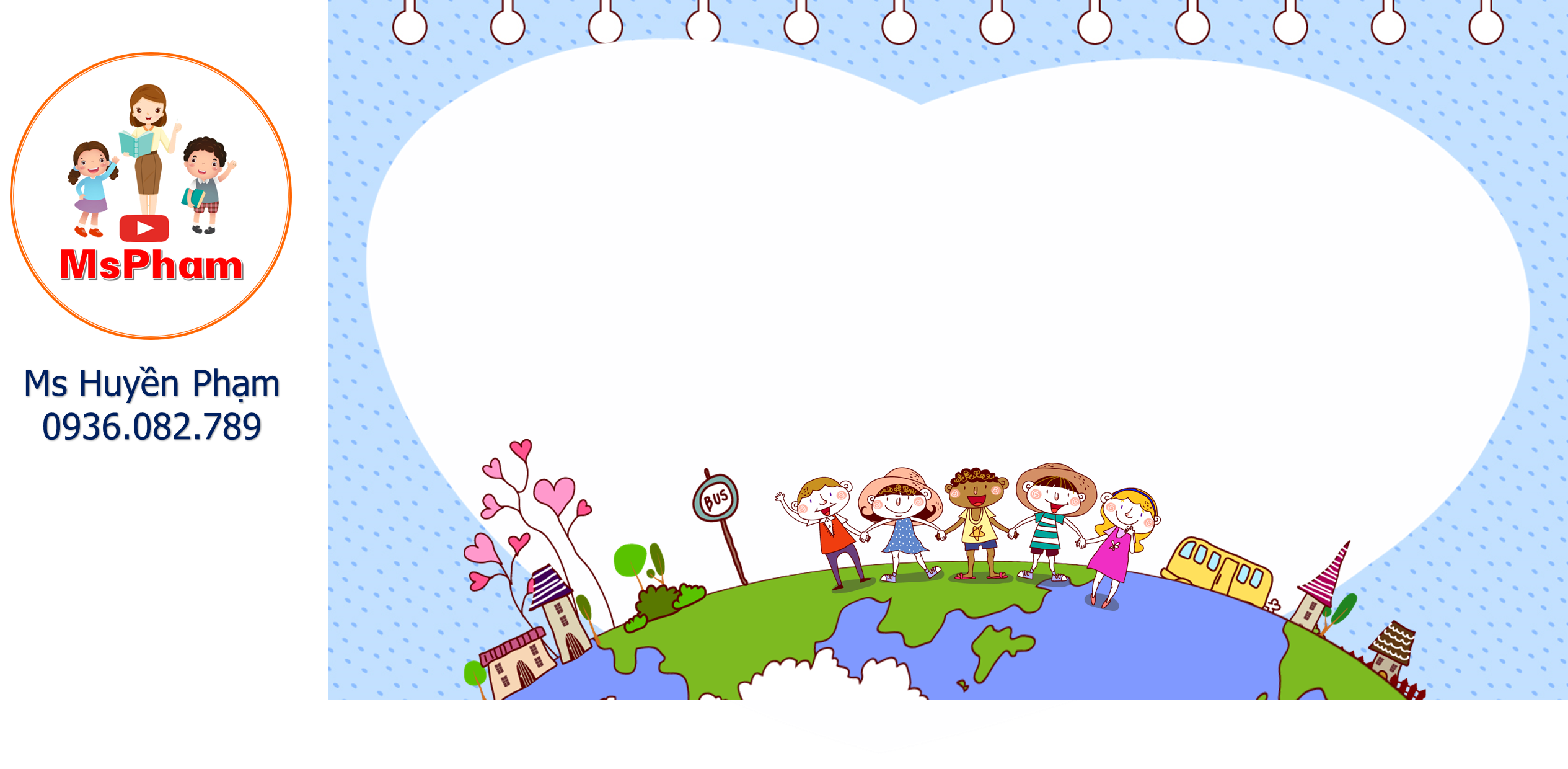 What do you do in your free time?
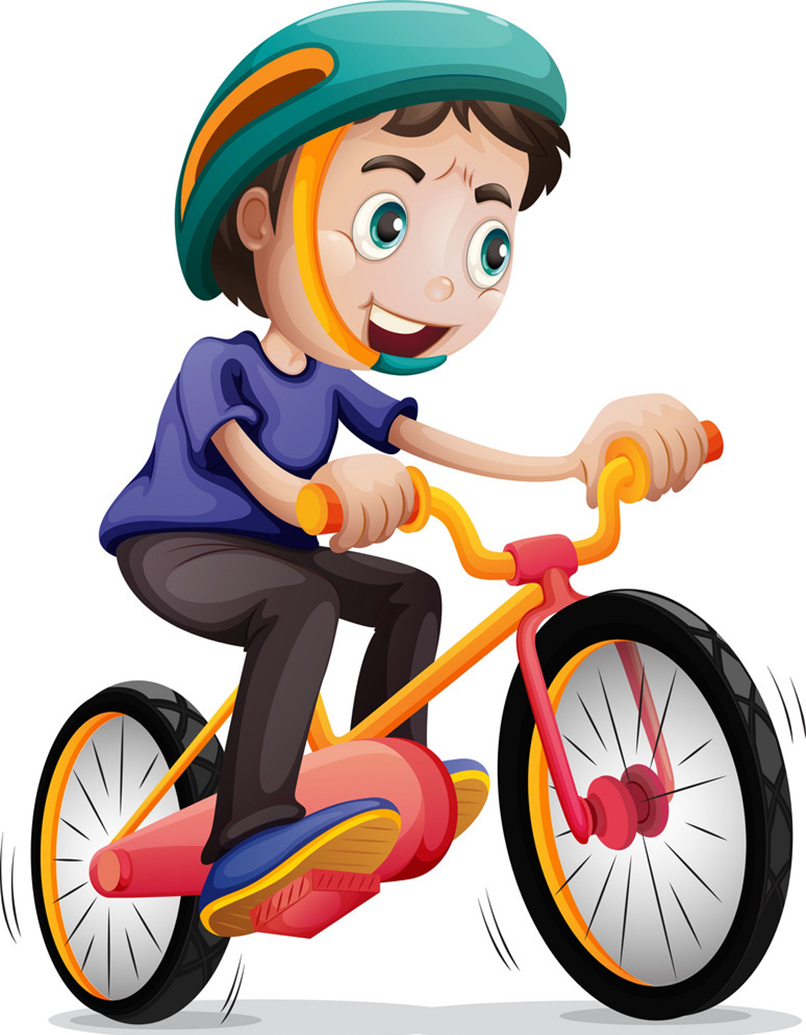 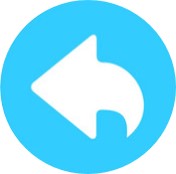 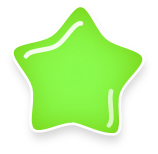 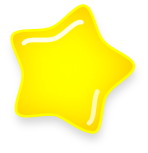 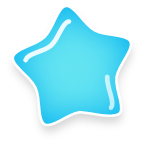 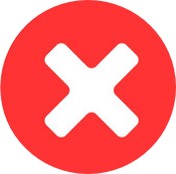 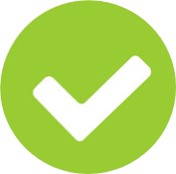 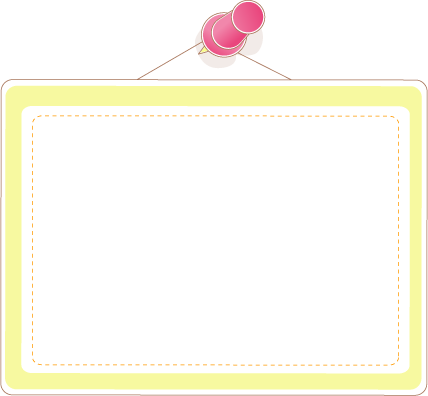 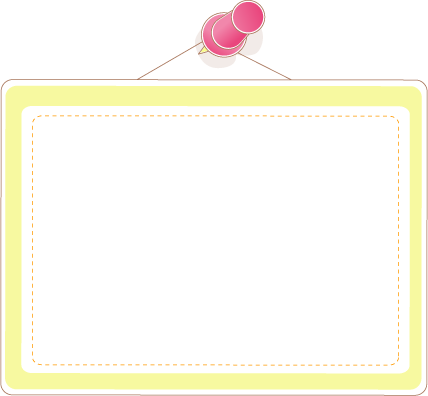 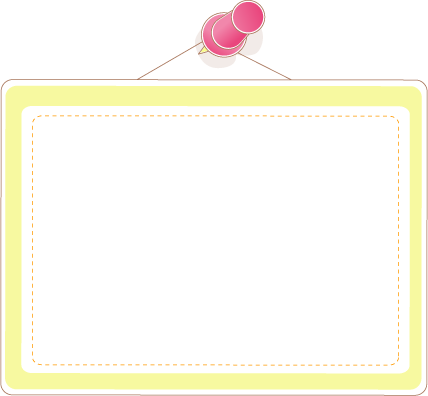 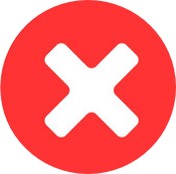 Surf the Internet
Ride my bike
Do karate
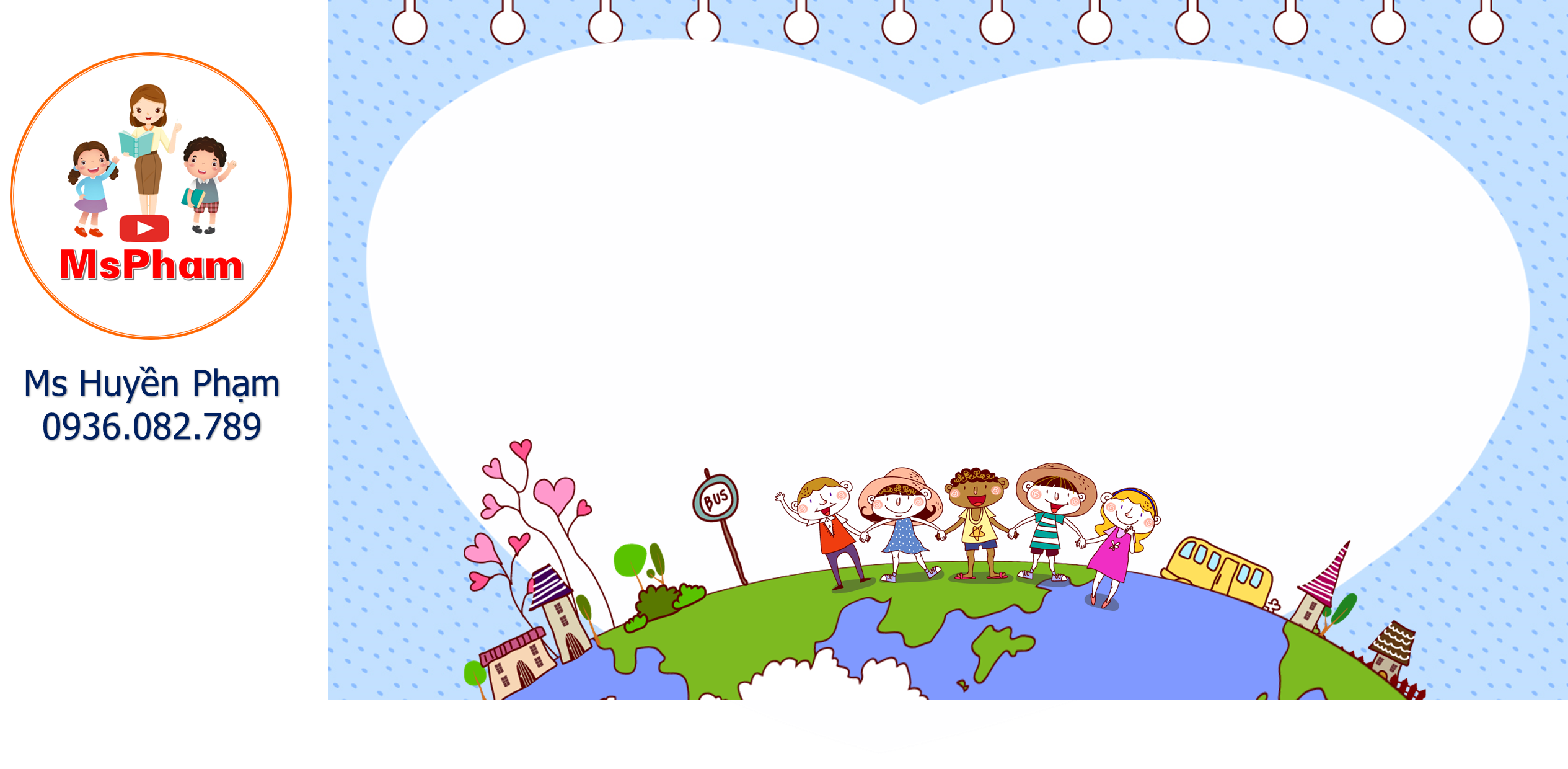 What do you do in your free time?
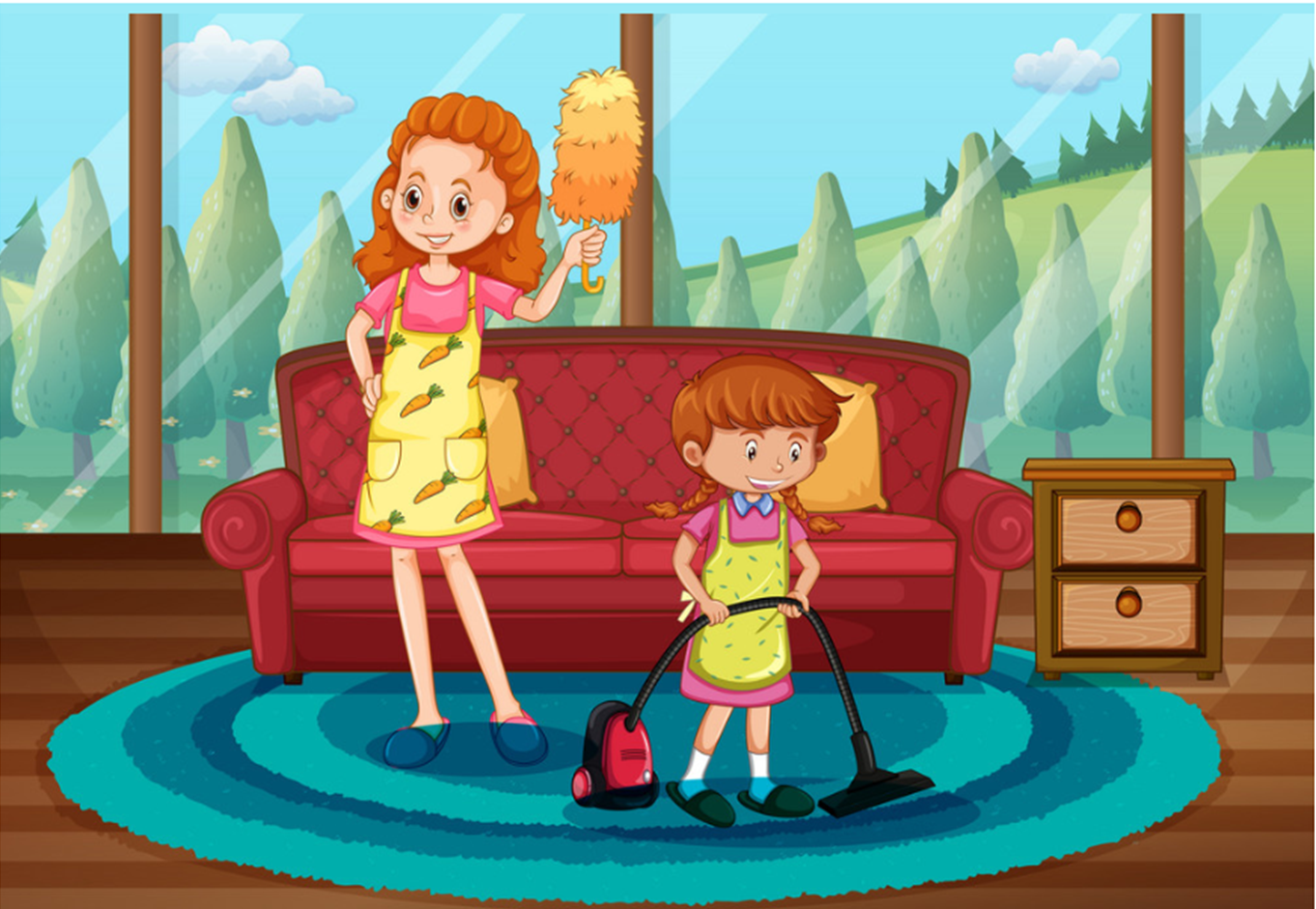 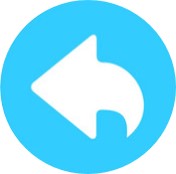 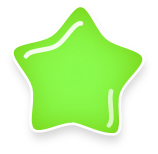 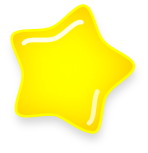 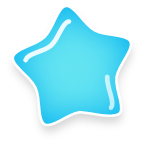 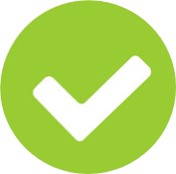 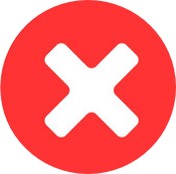 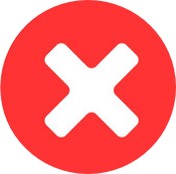 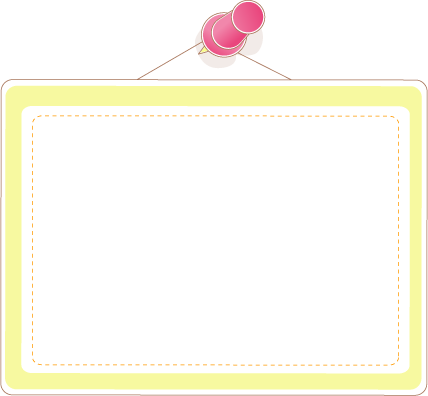 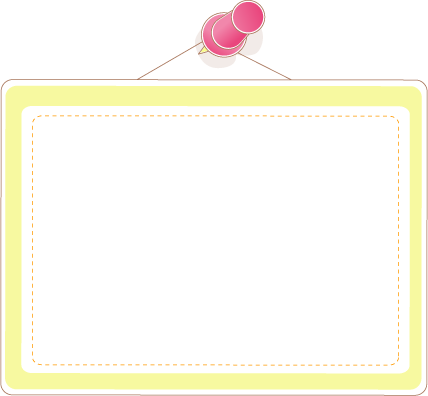 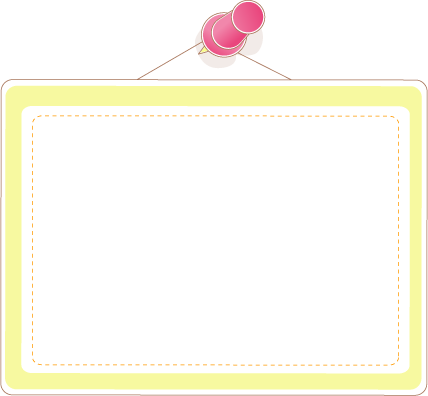 do karate
draw pictures
clean the house
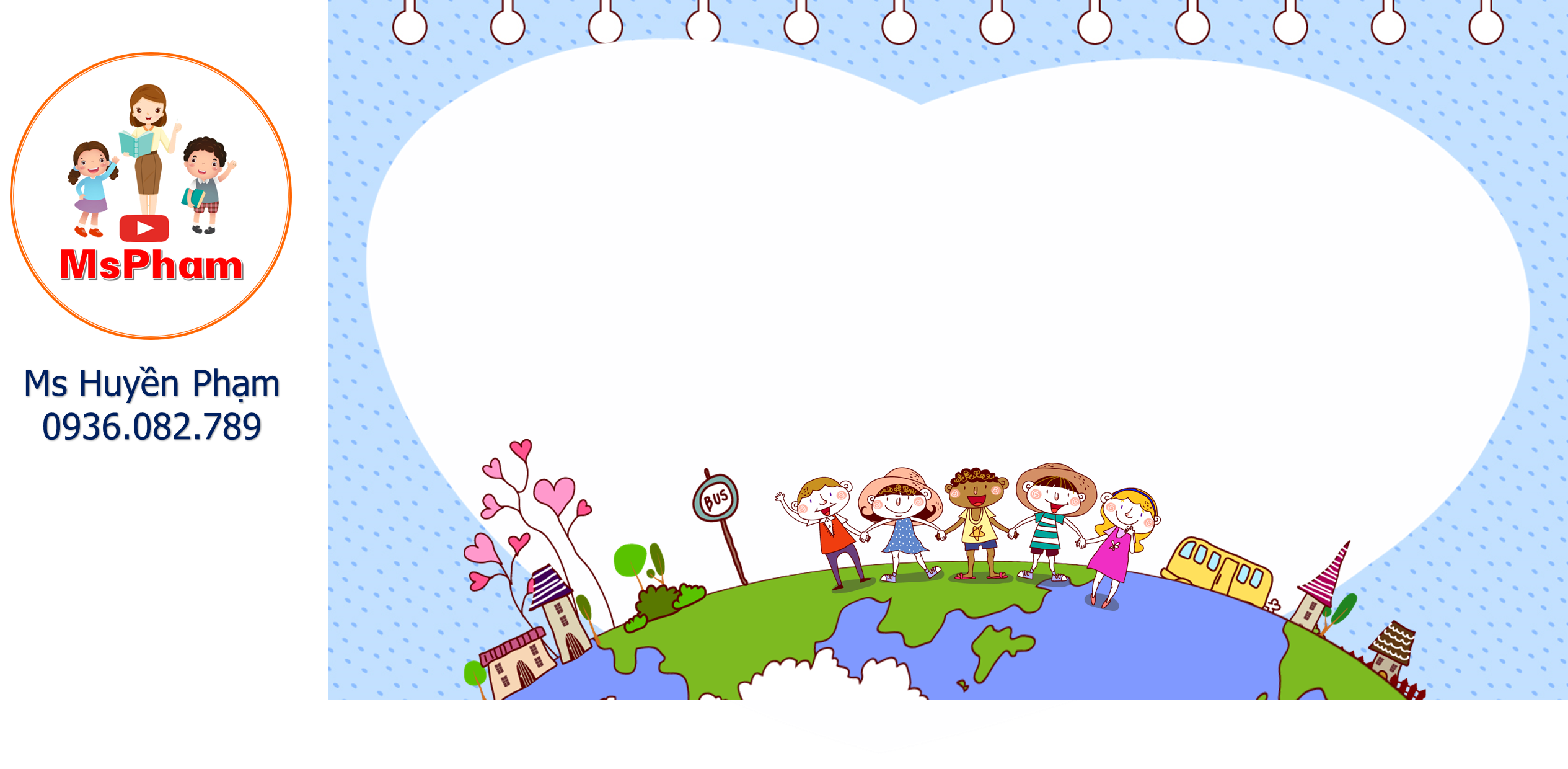 What do you do in your free time?
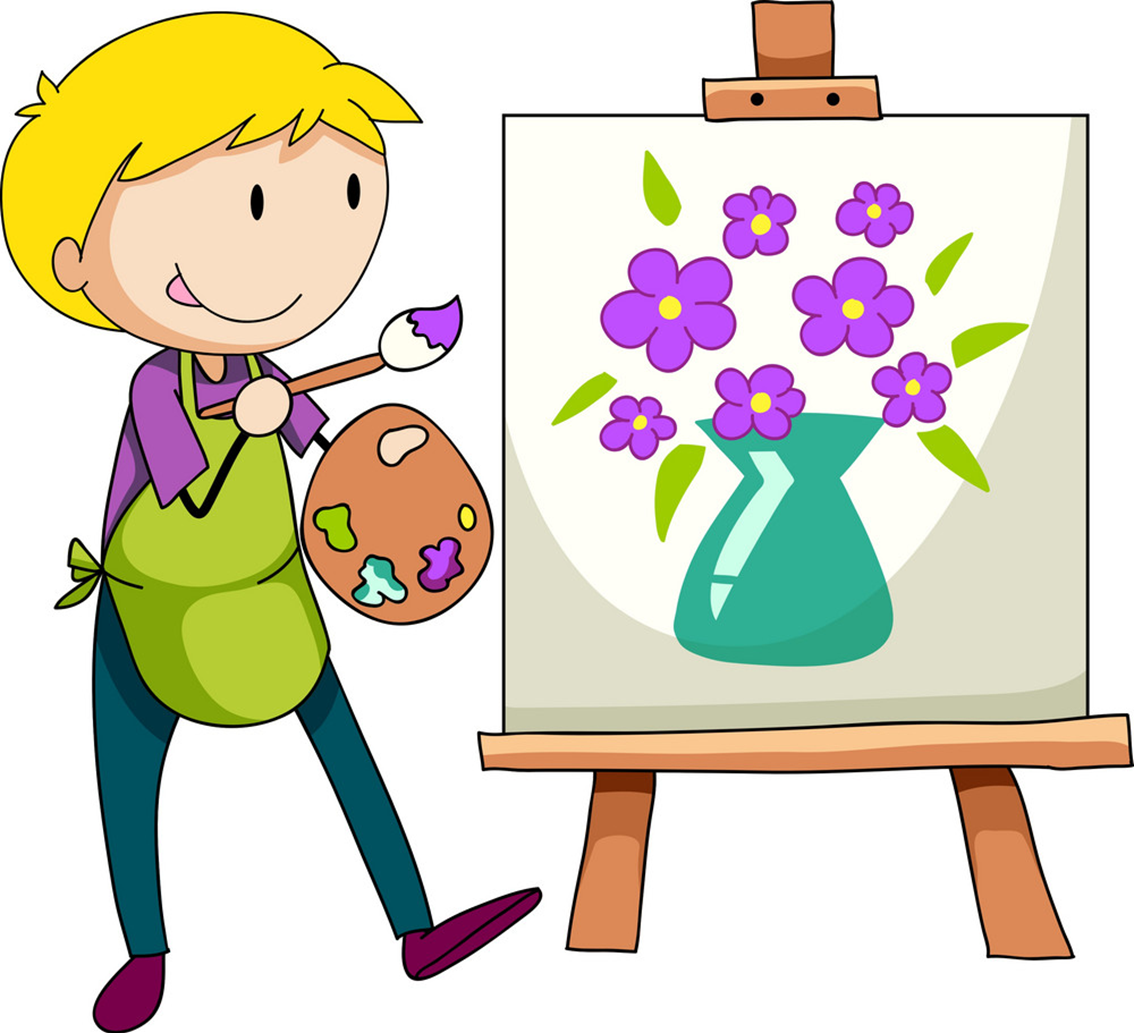 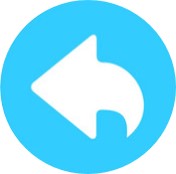 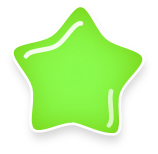 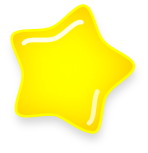 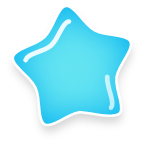 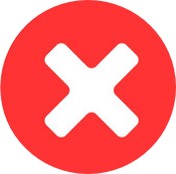 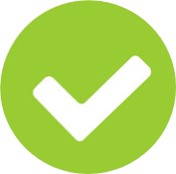 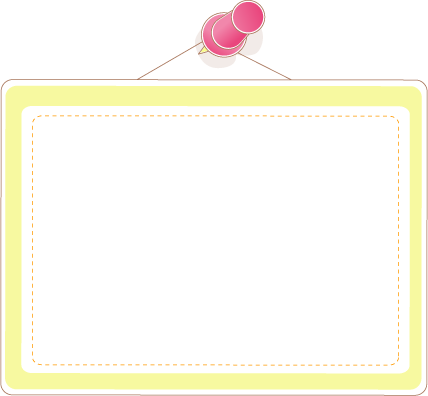 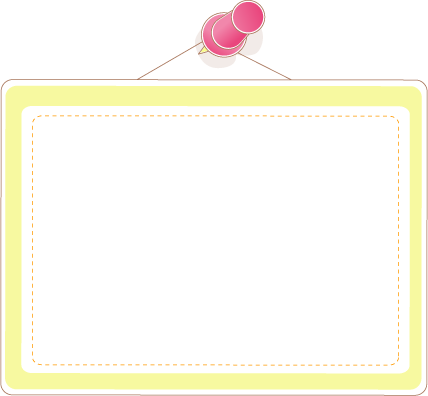 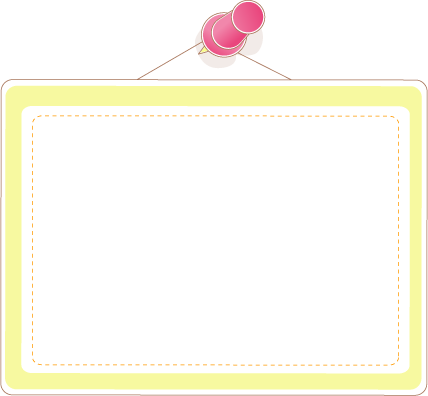 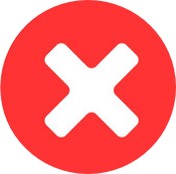 surf the Internet
do karate
draw pictures
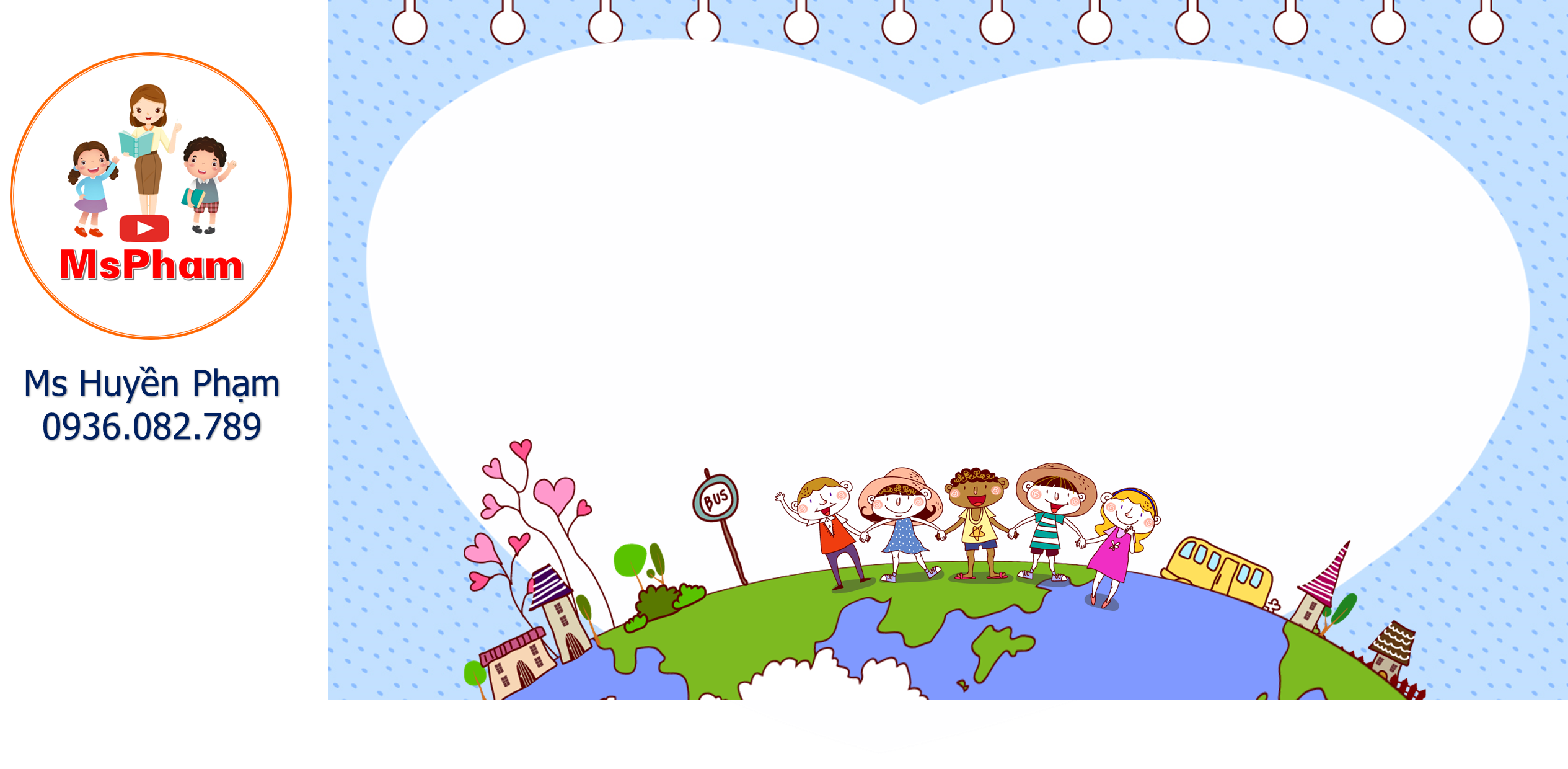 What do you do in your free time?
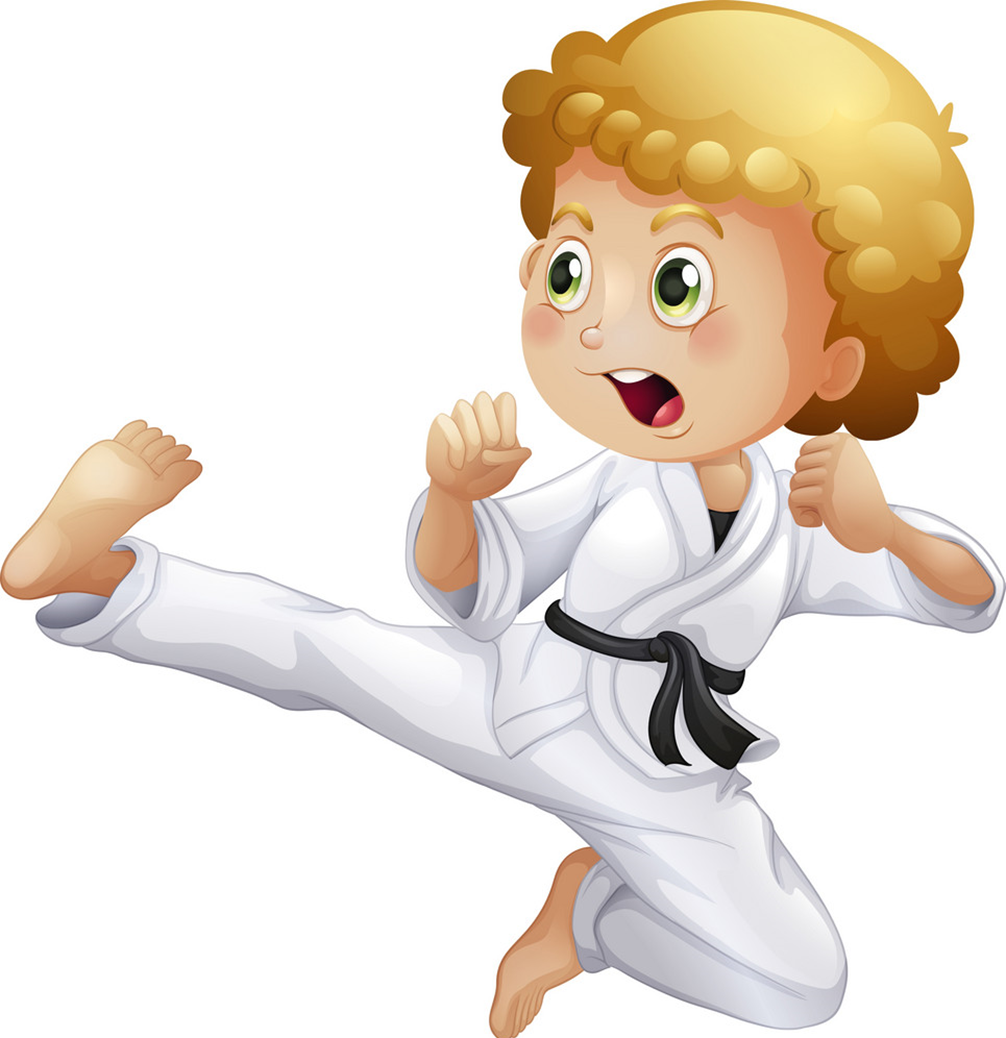 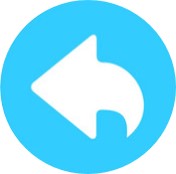 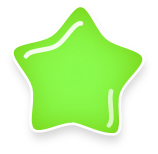 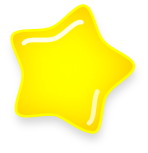 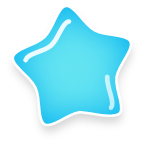 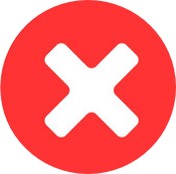 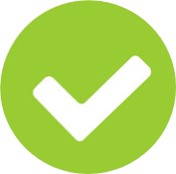 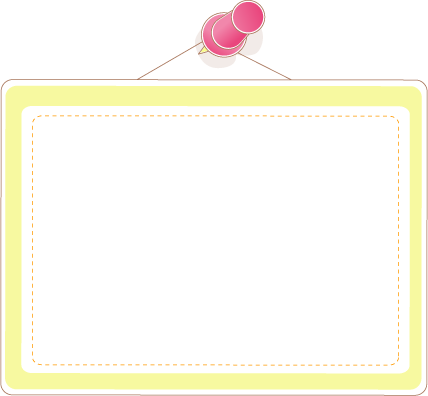 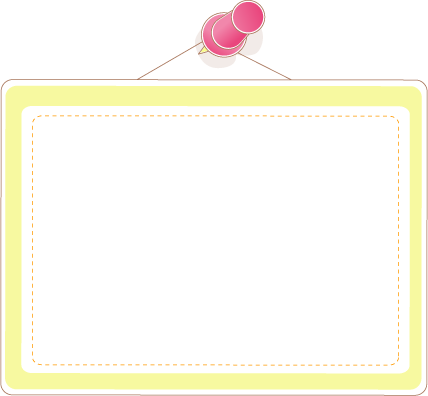 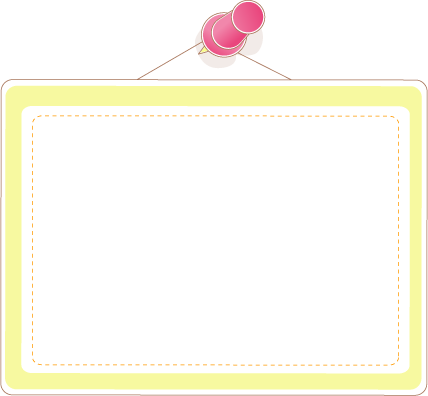 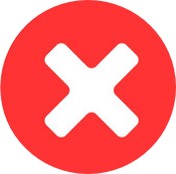 go to the cinema
do karate
clean the house
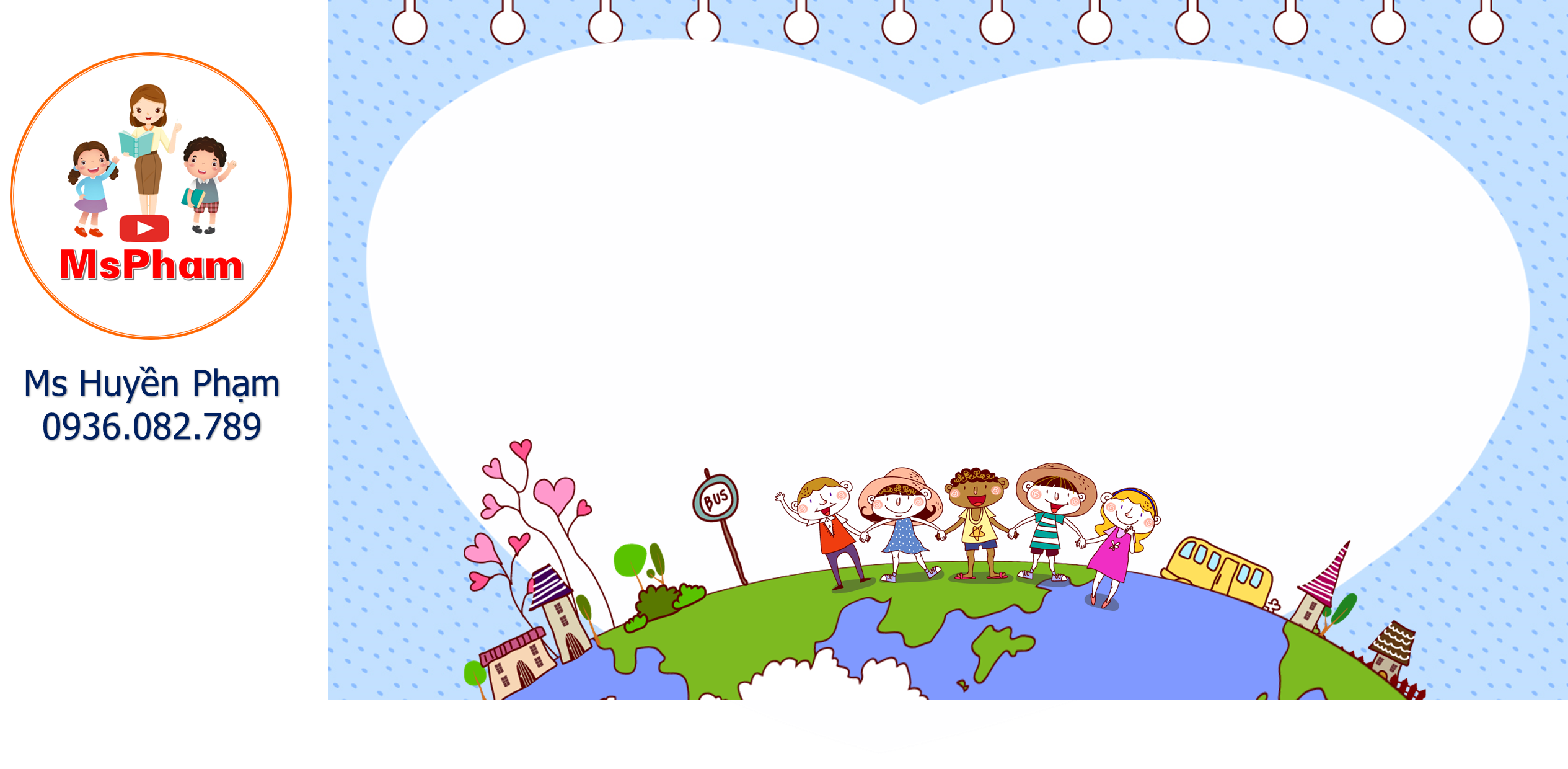 What do you do in ____ free time?
I watch TV.
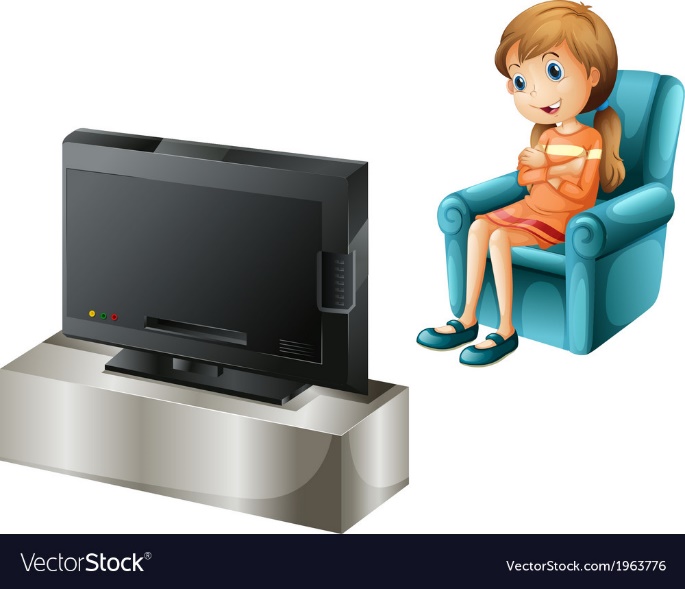 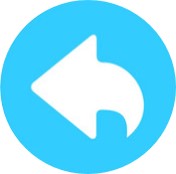 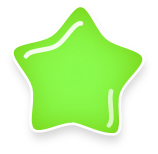 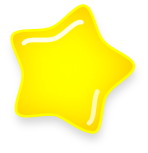 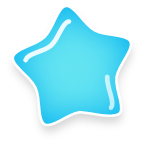 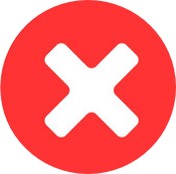 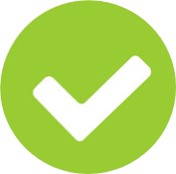 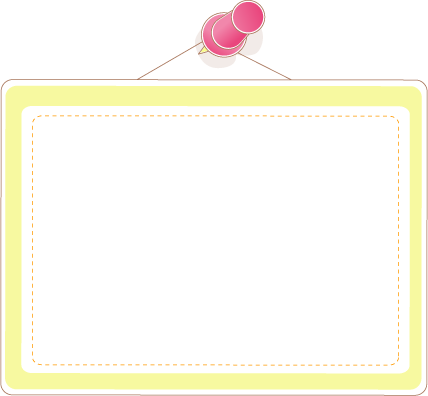 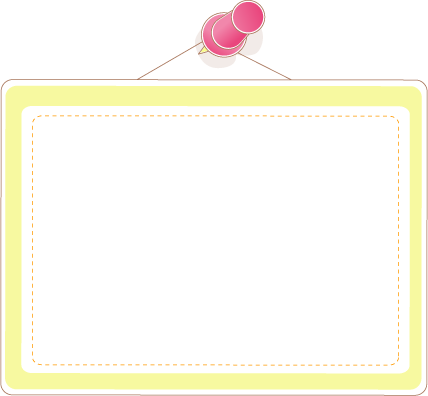 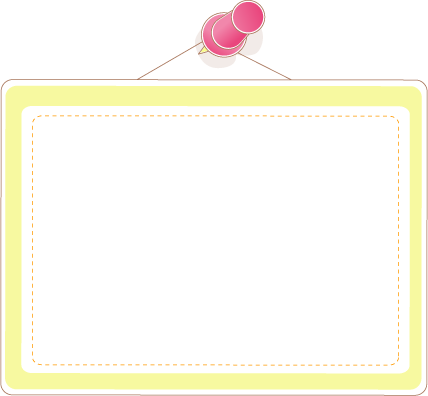 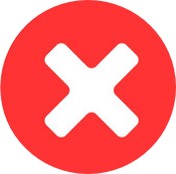 his
your
her
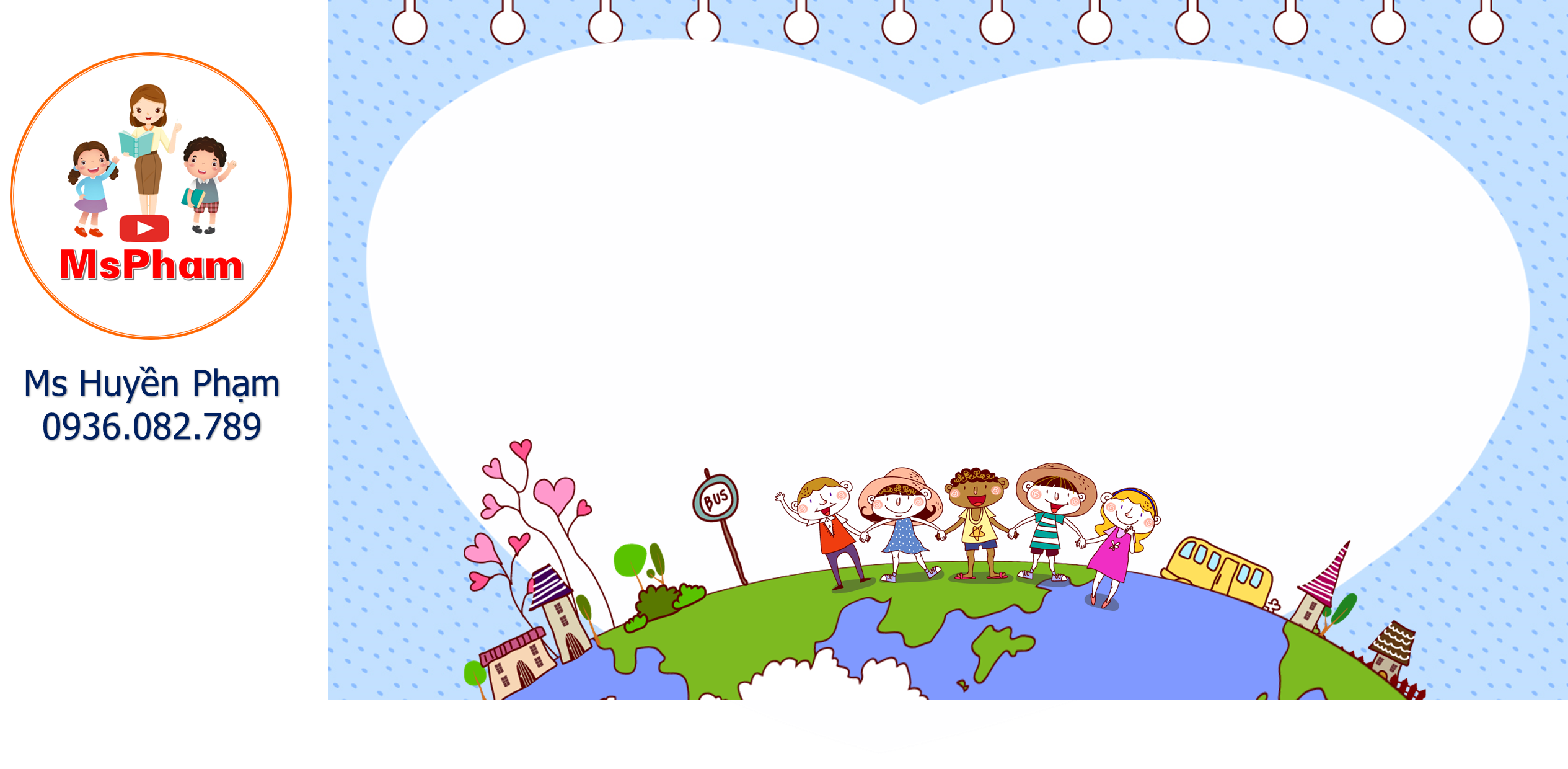 What ____ you do in your free time?
I surf the Internet.
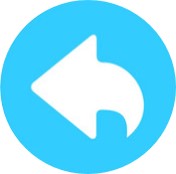 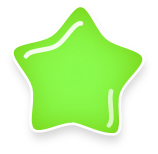 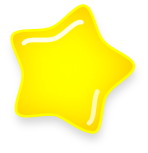 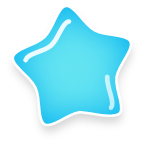 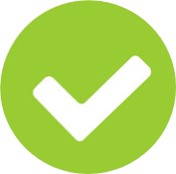 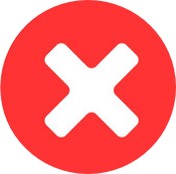 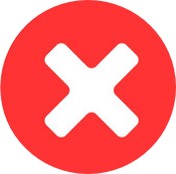 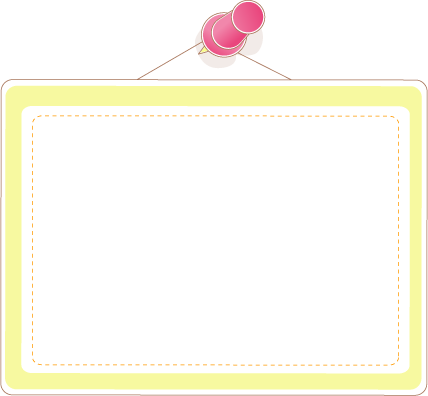 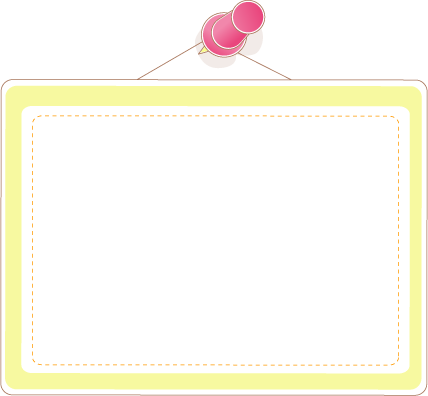 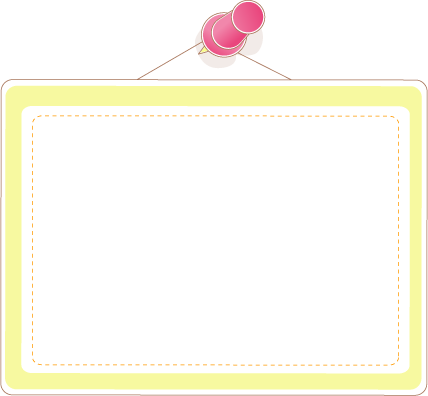 are
does
do
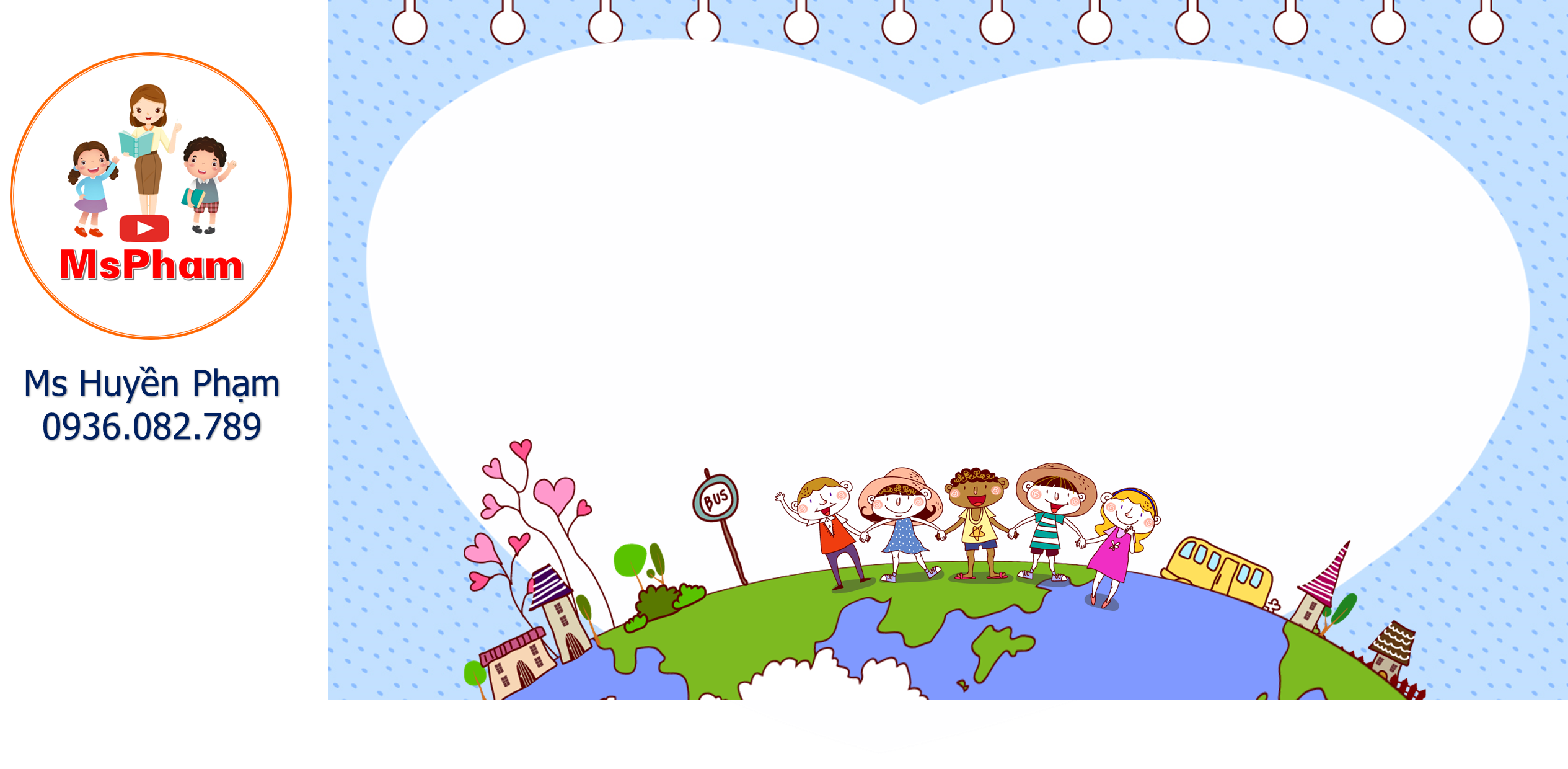 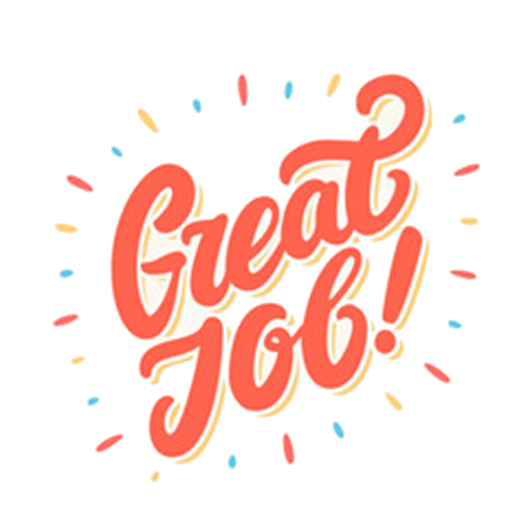 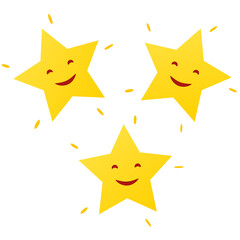 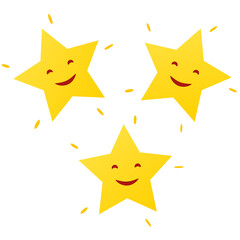 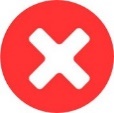